Starbucks on Culebra and Westover Hills
San Antonio, Texas
2023
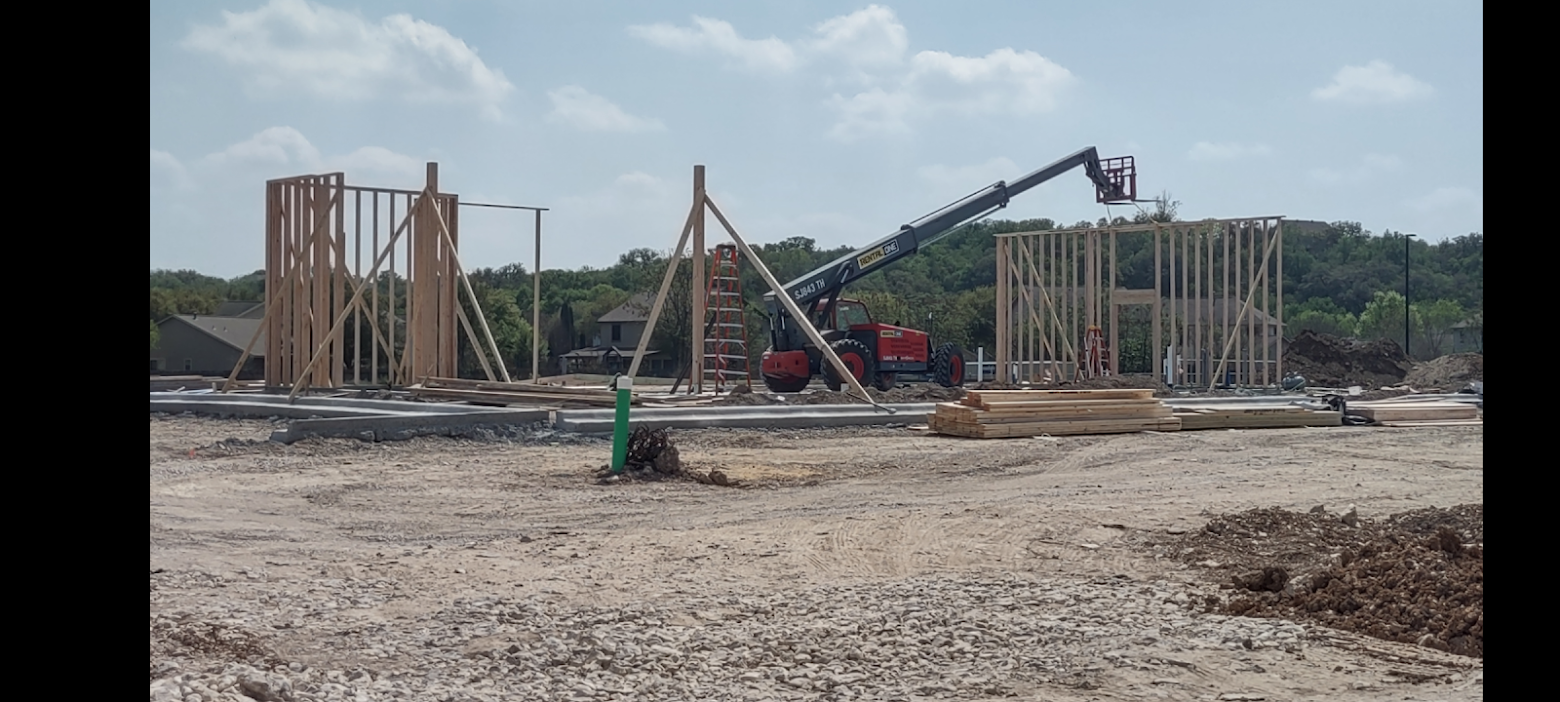 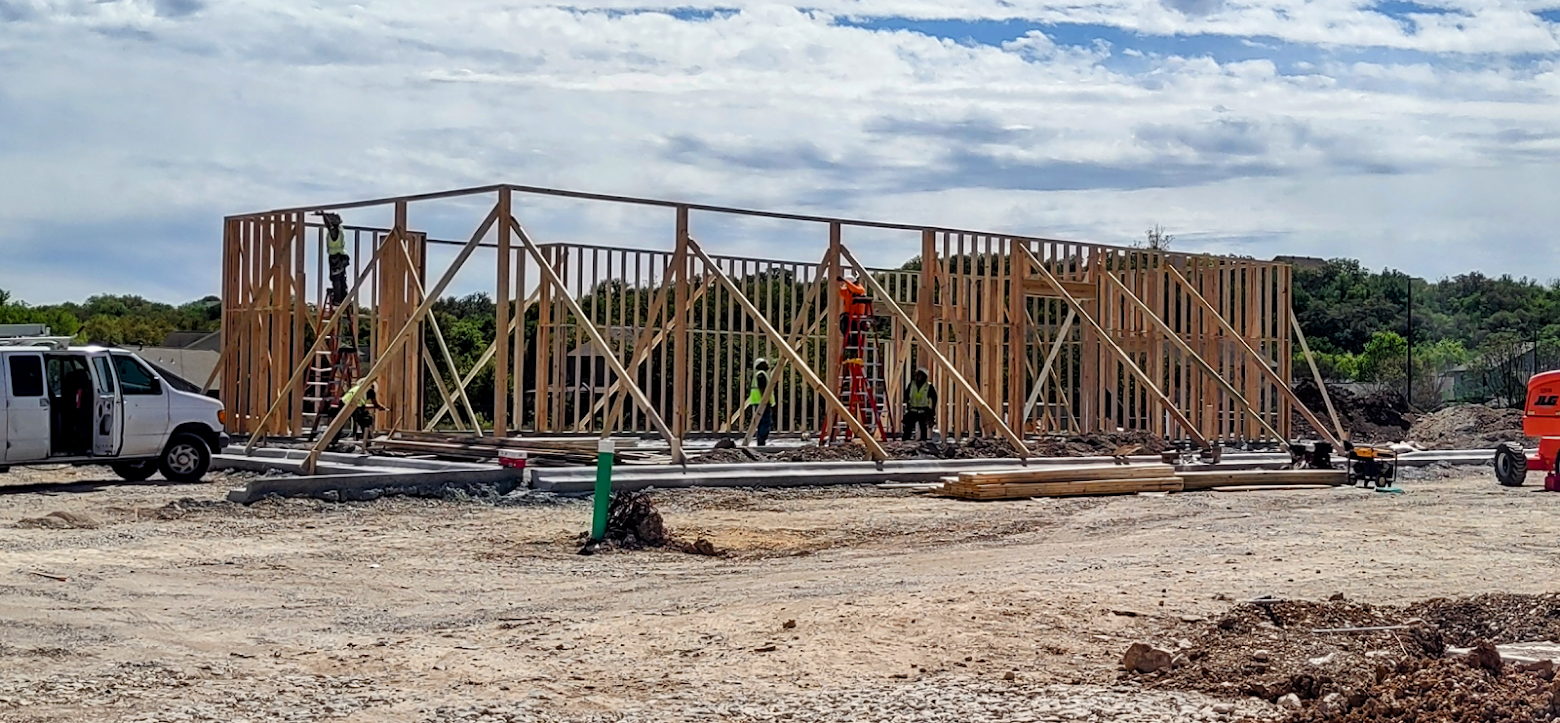 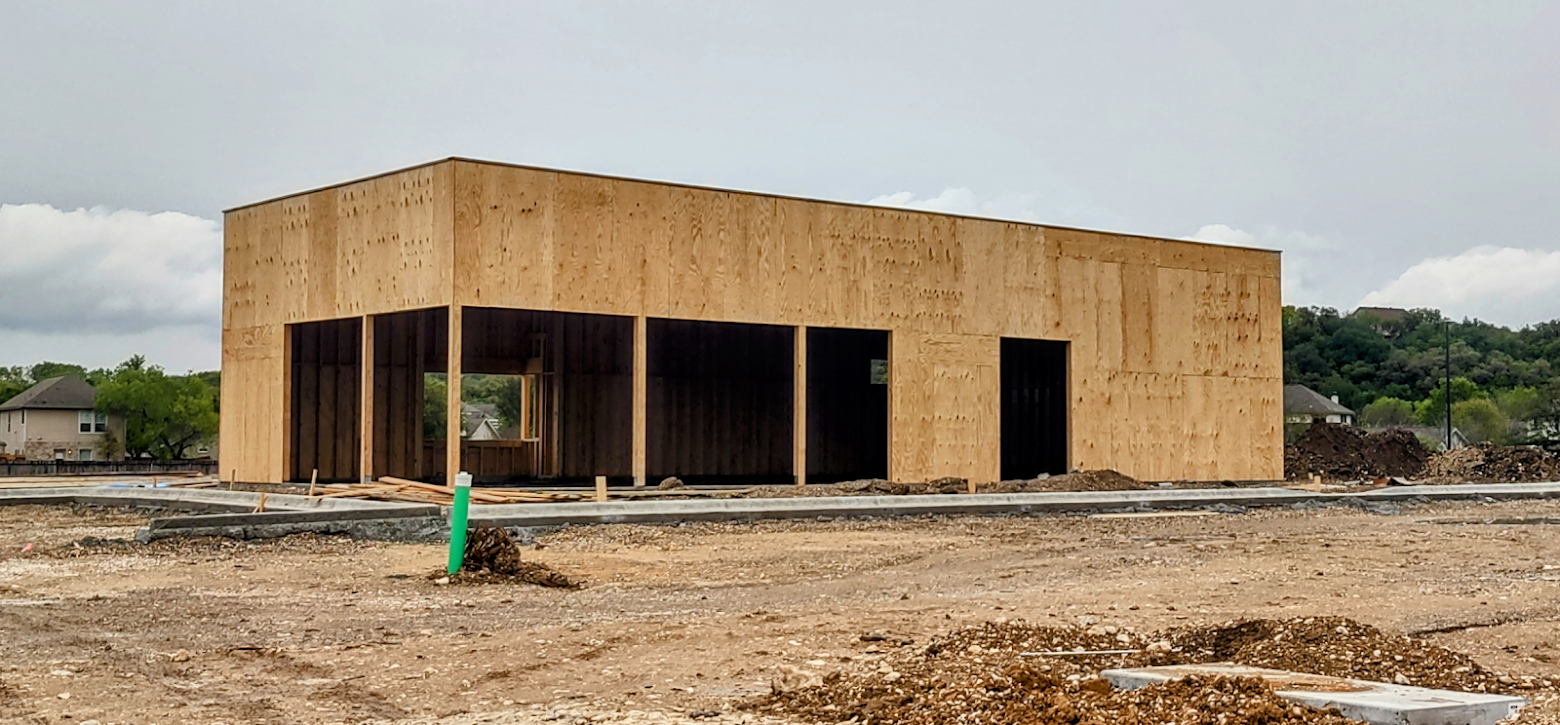 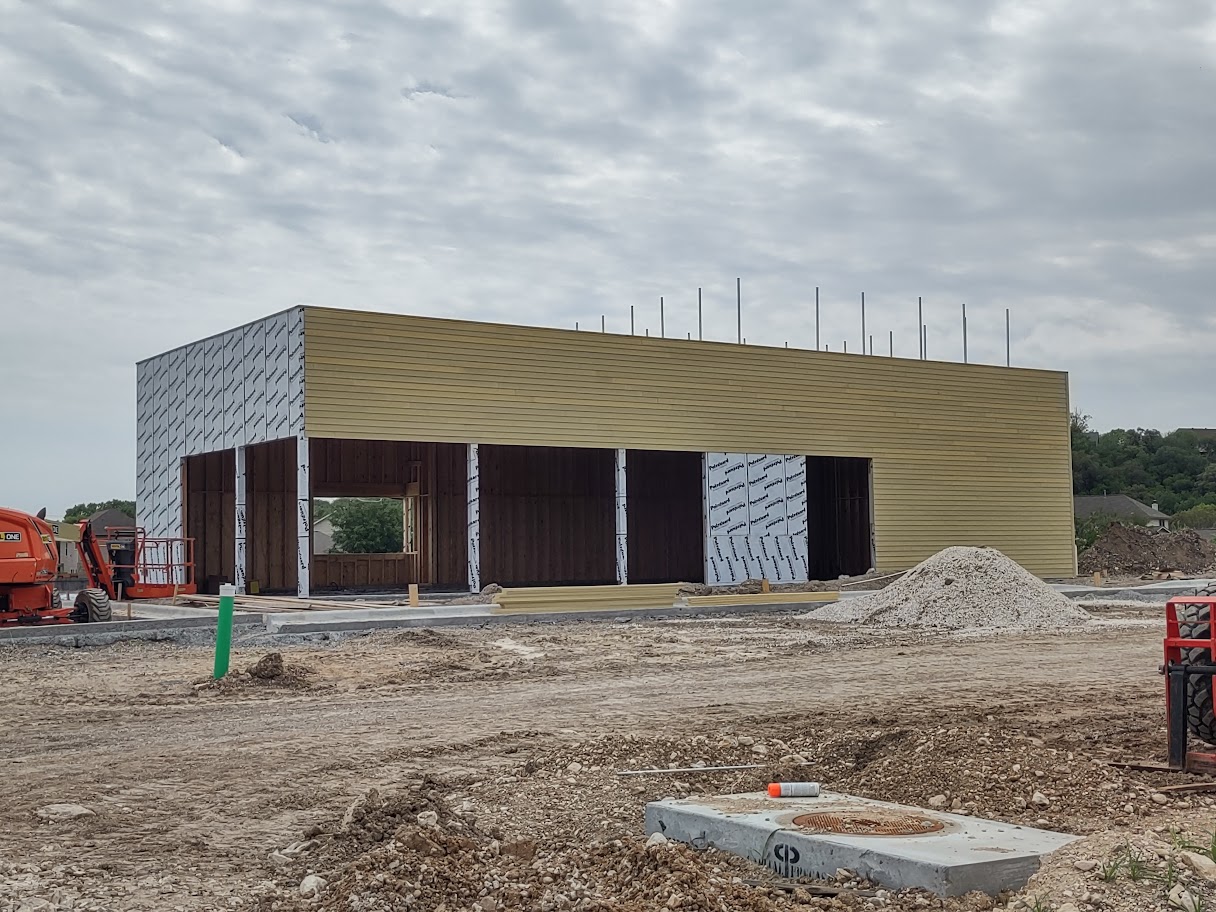 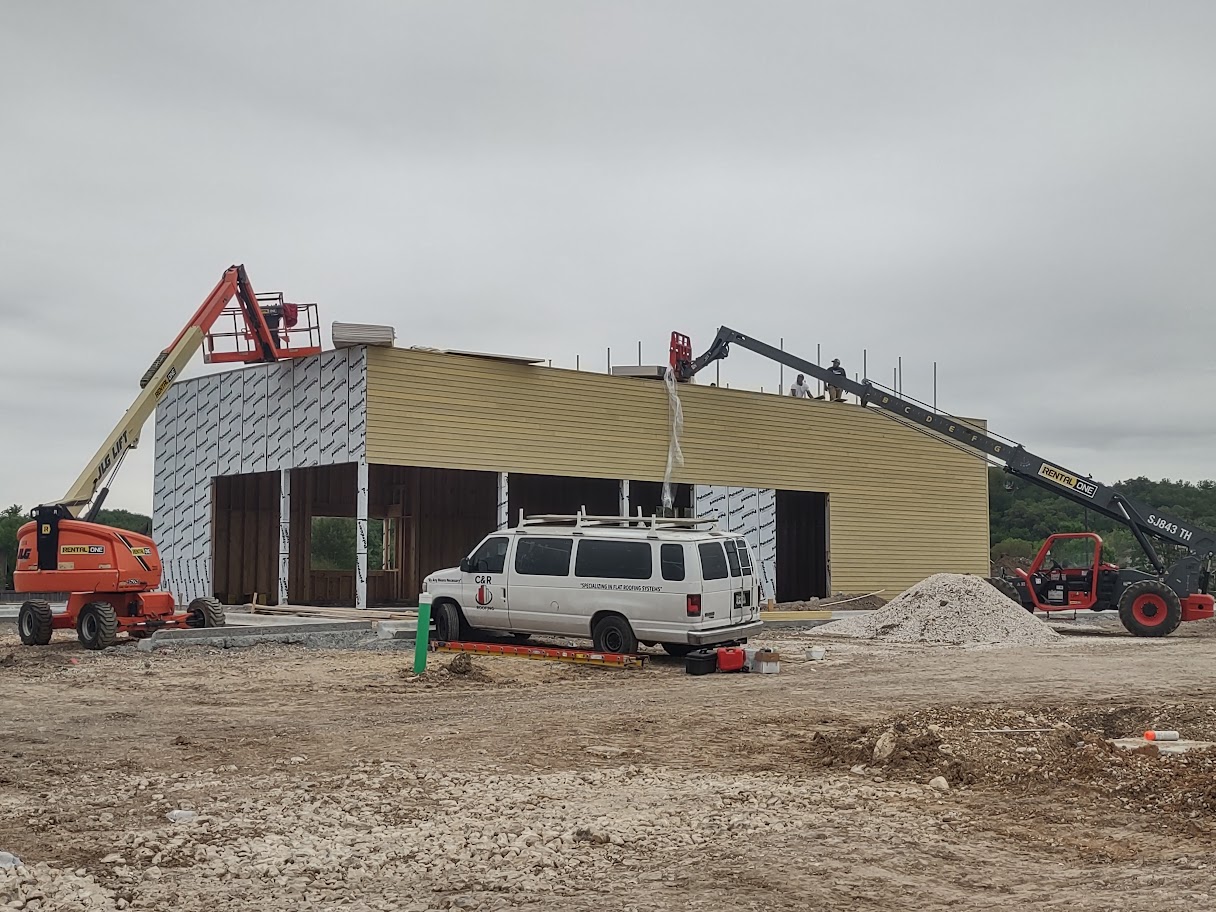 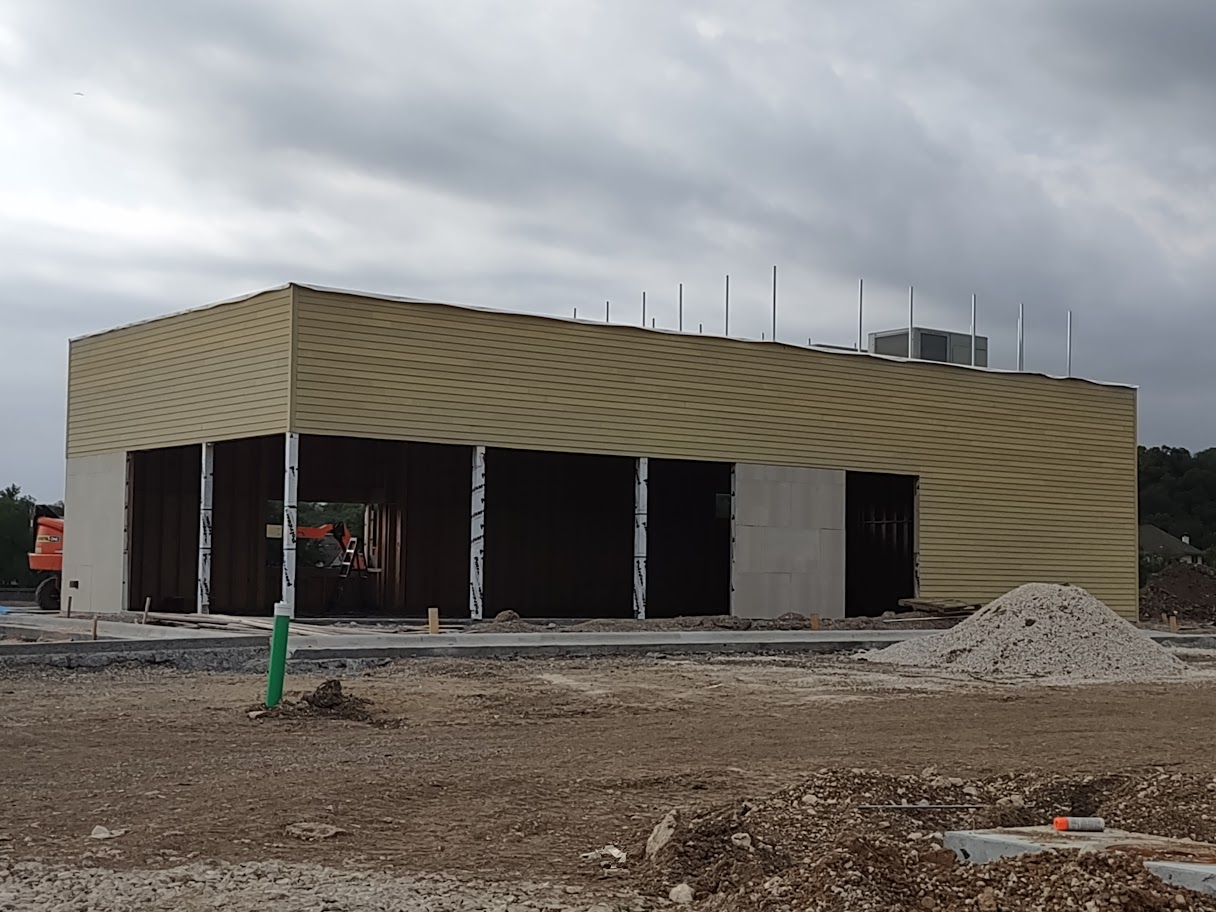 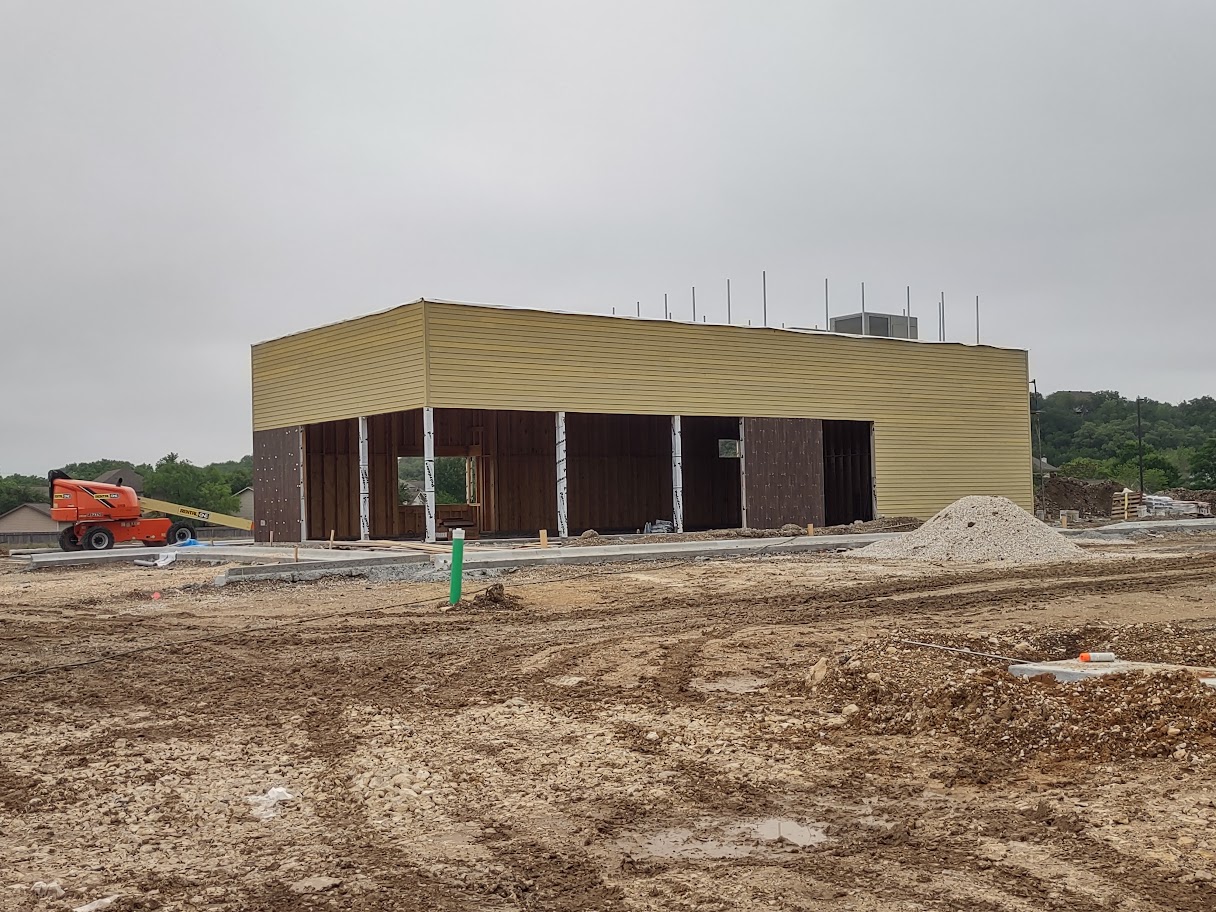 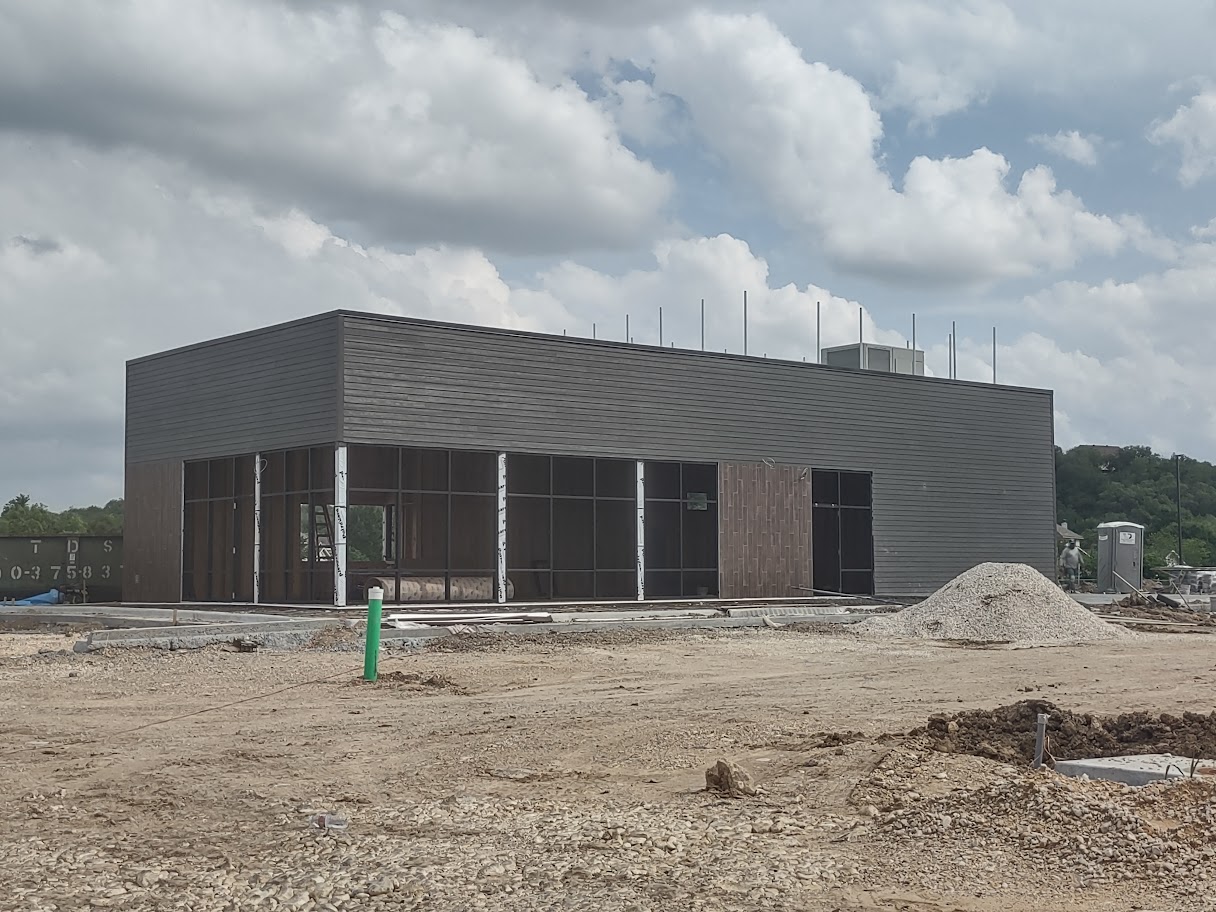 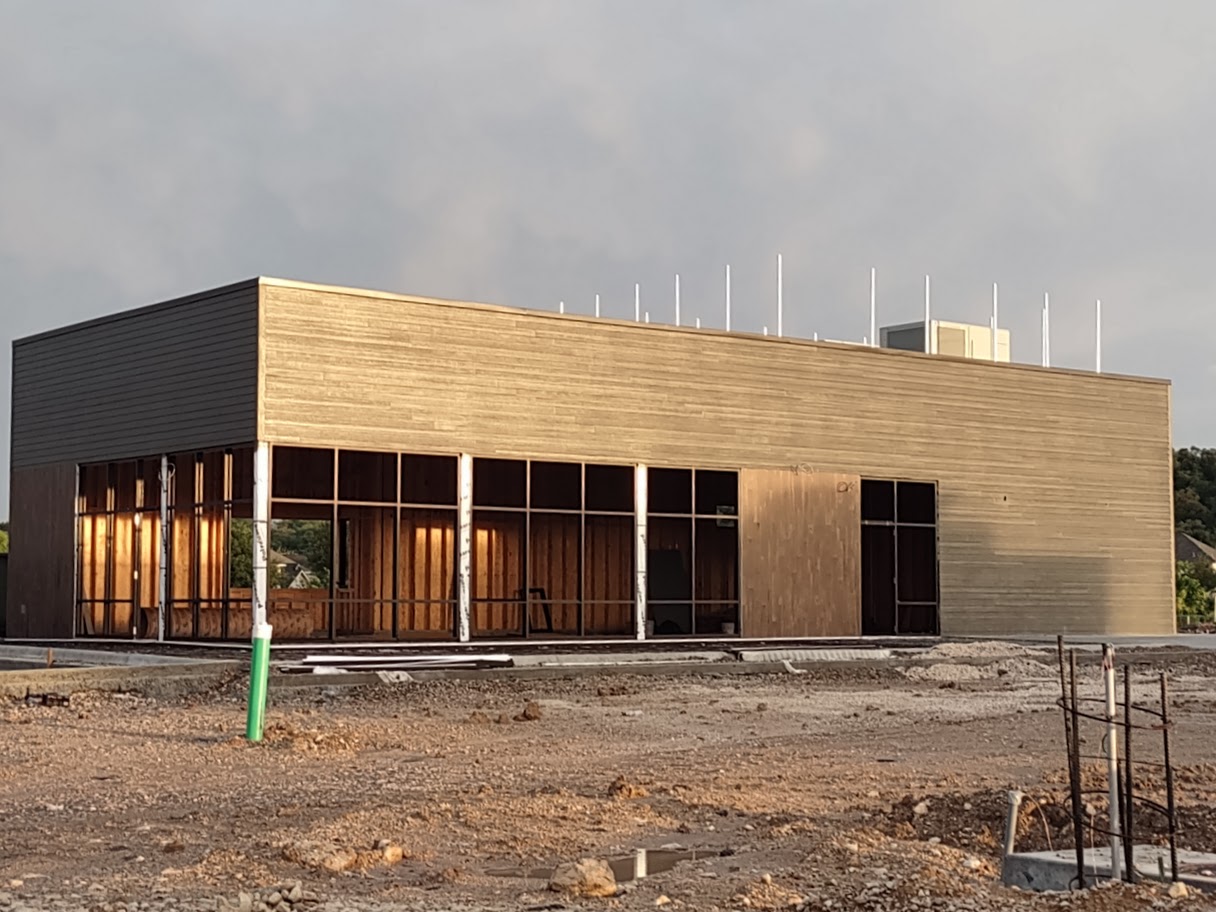 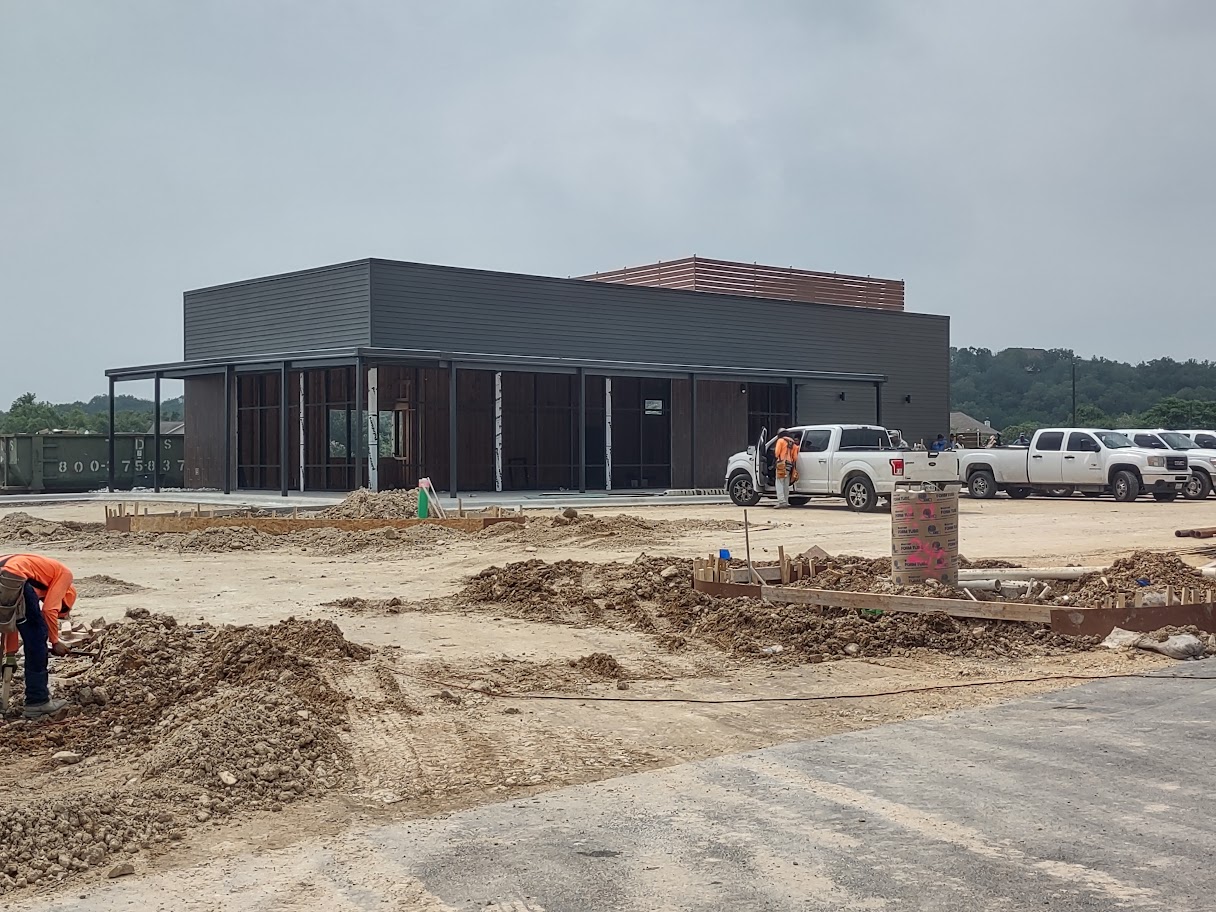 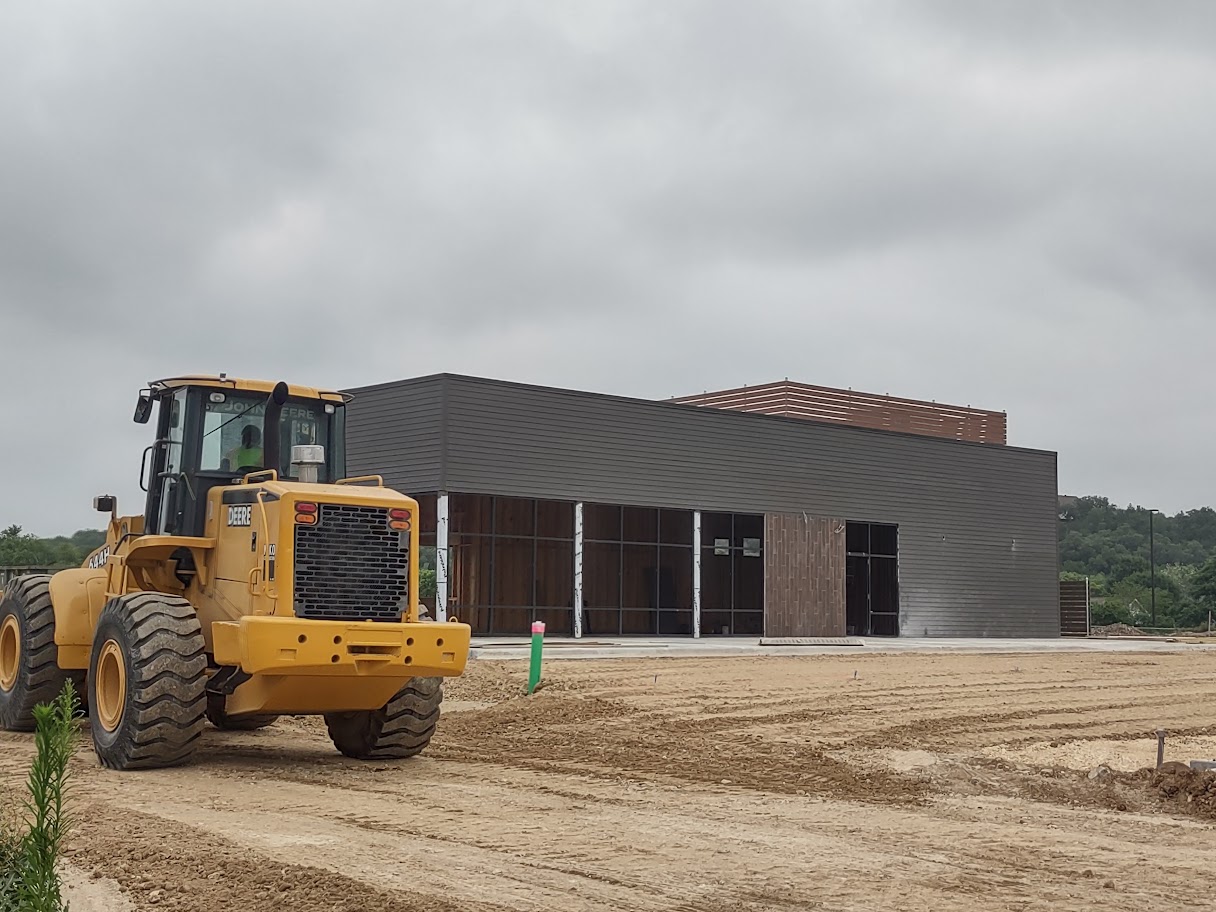 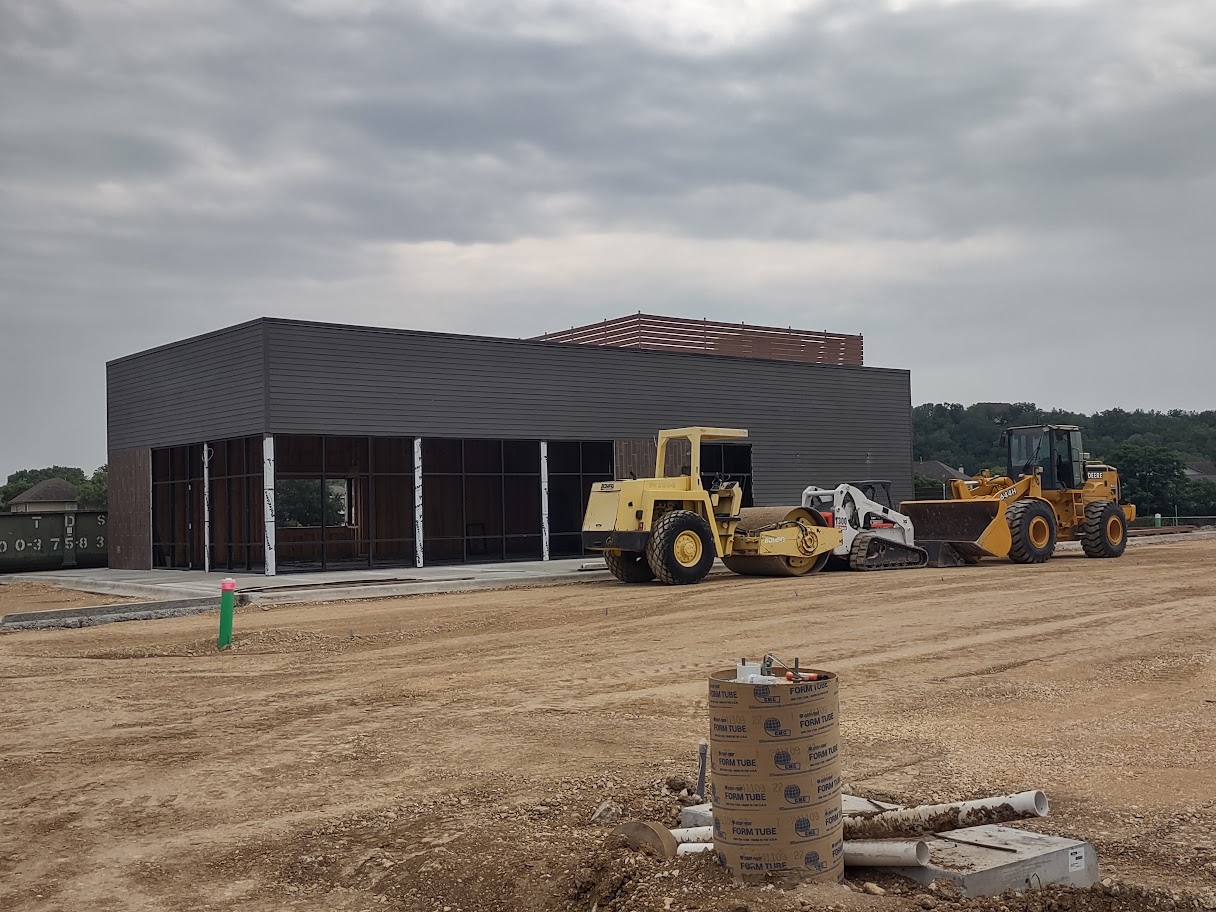 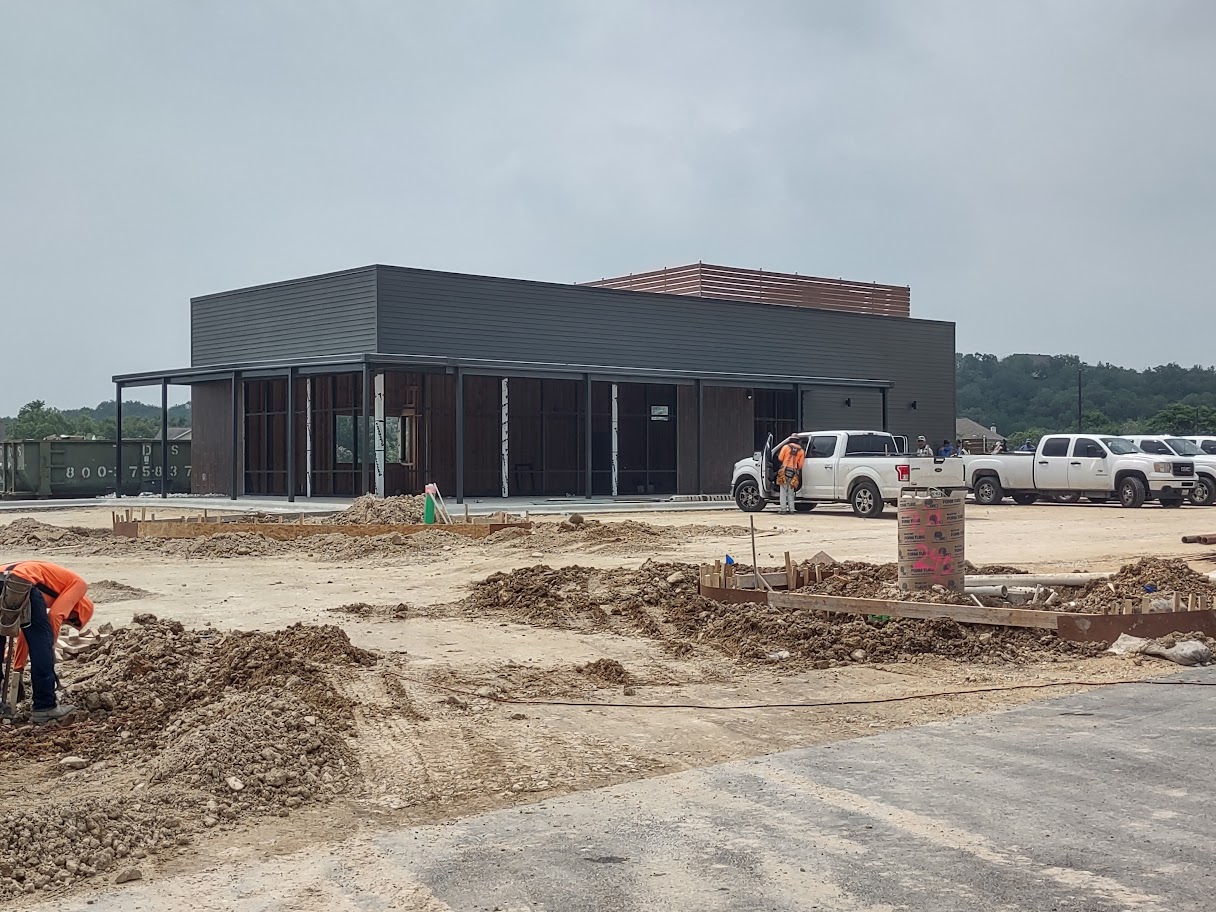 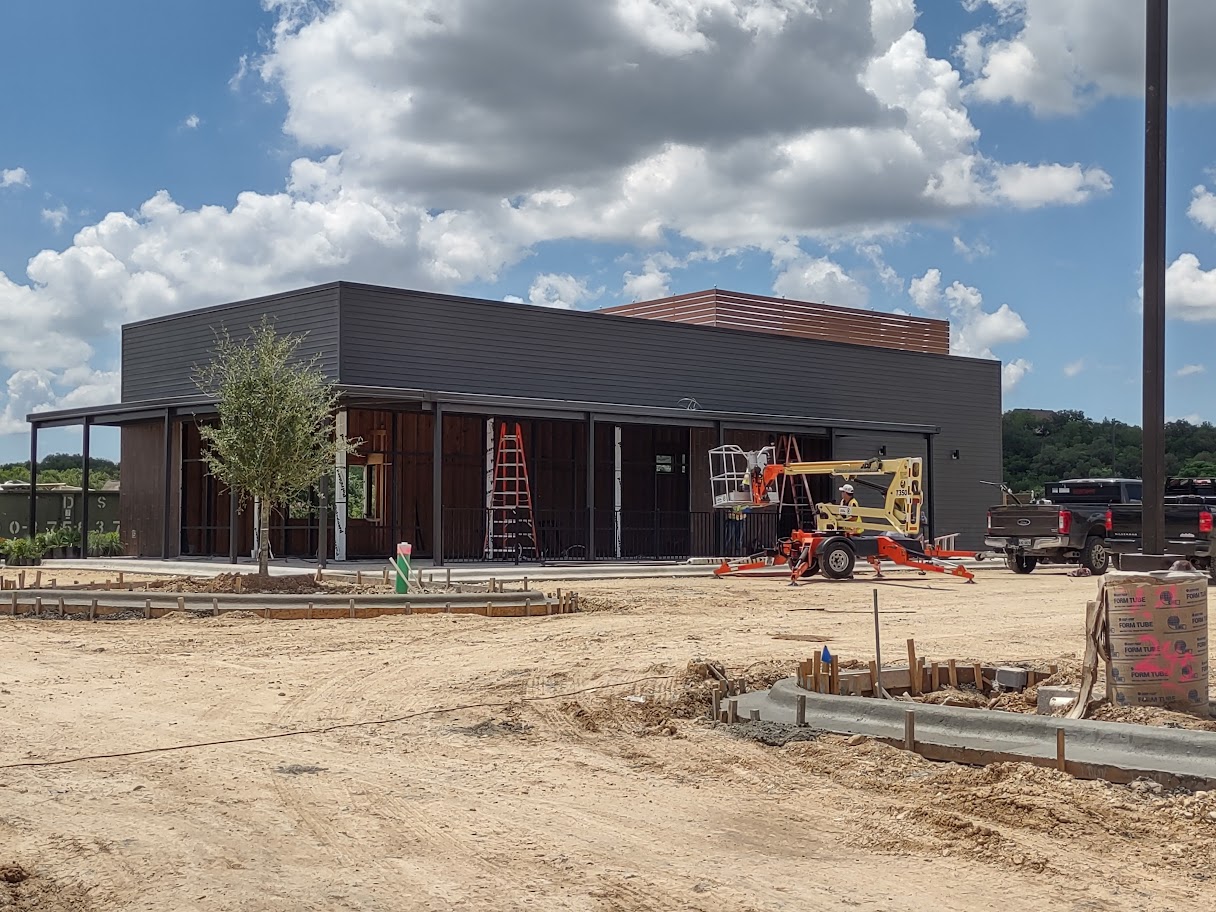 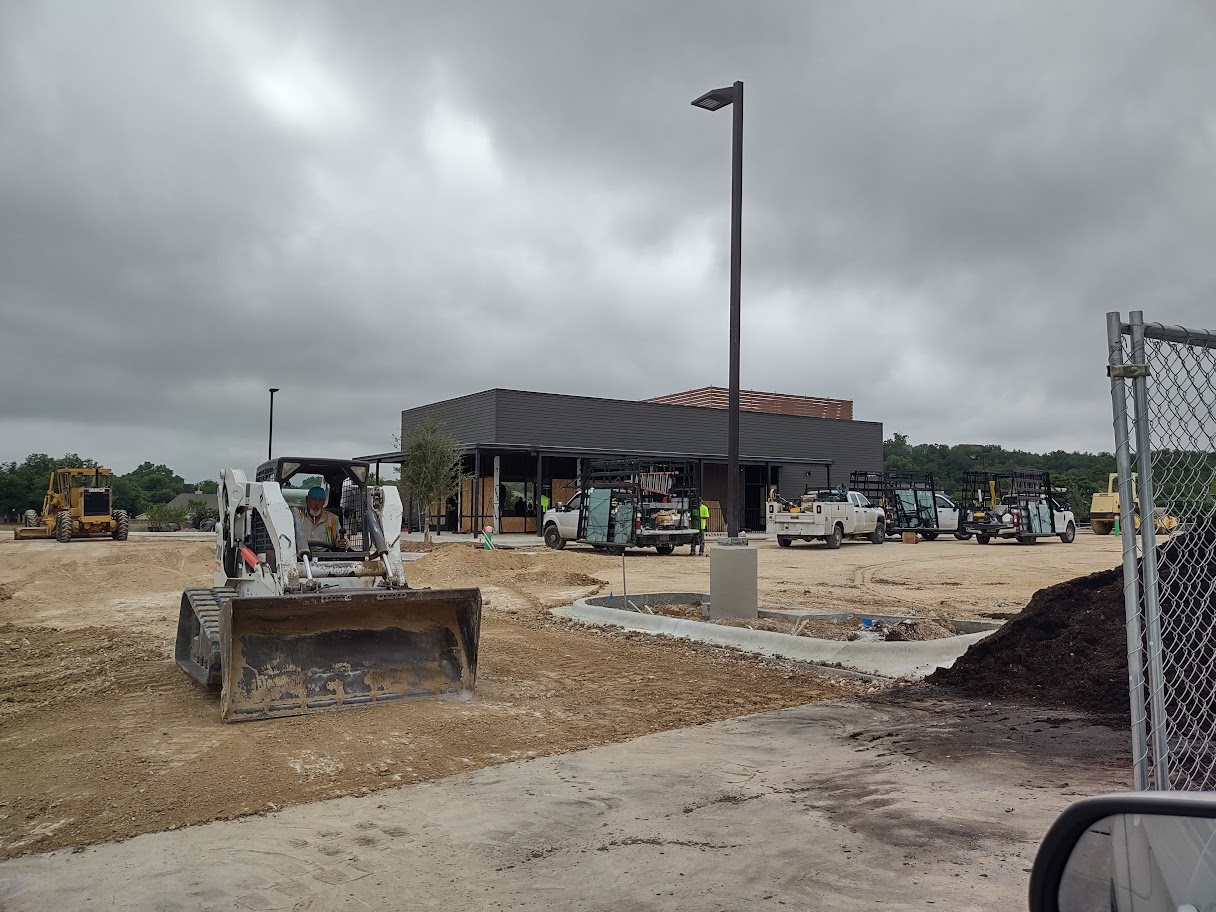 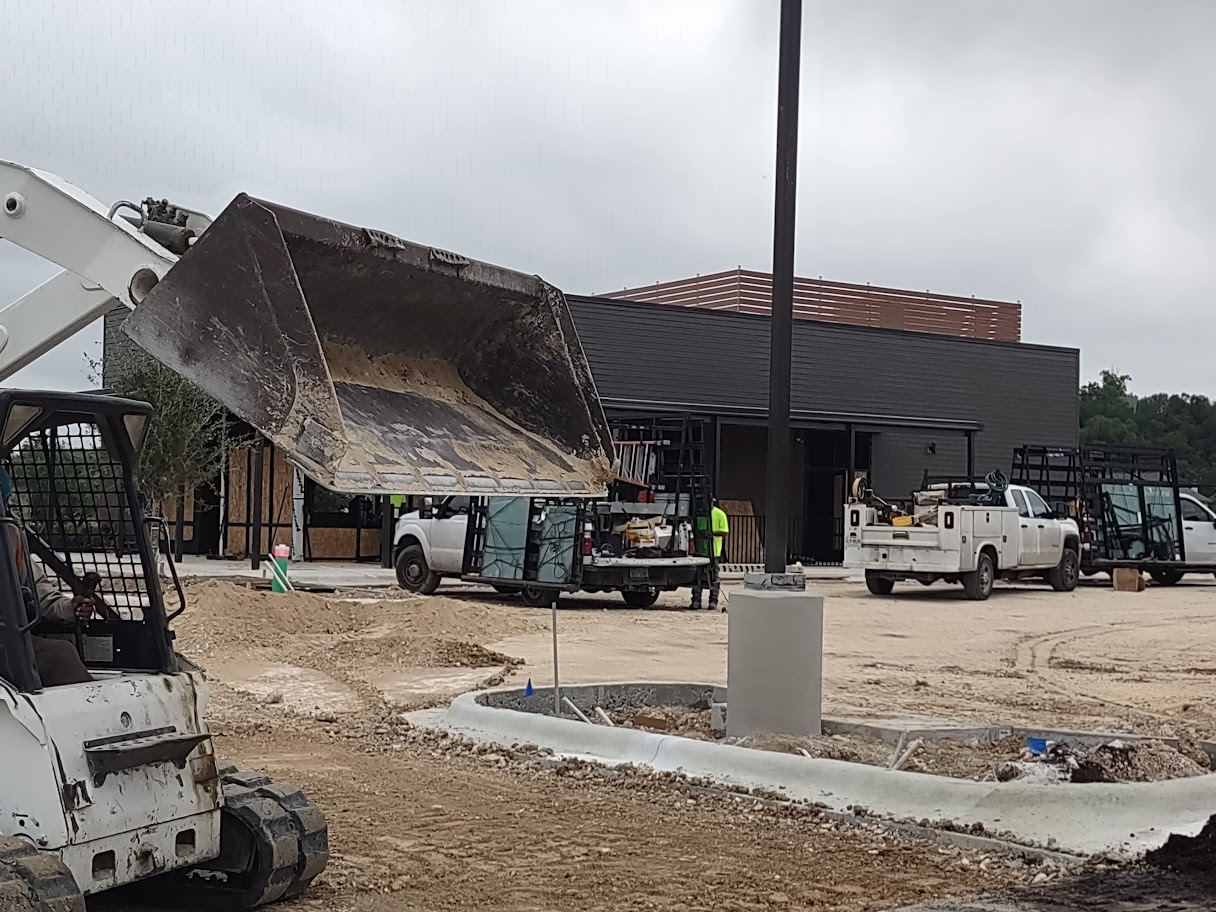 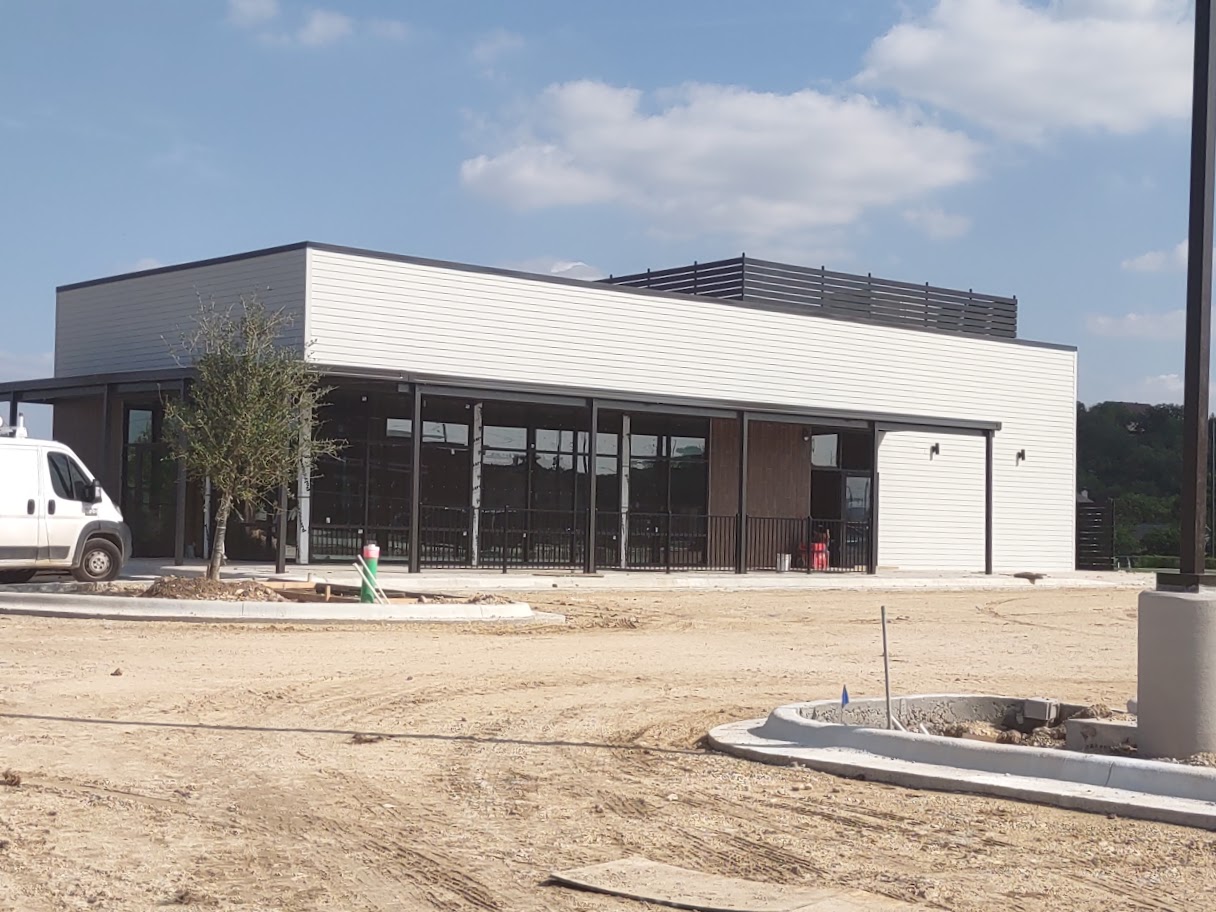 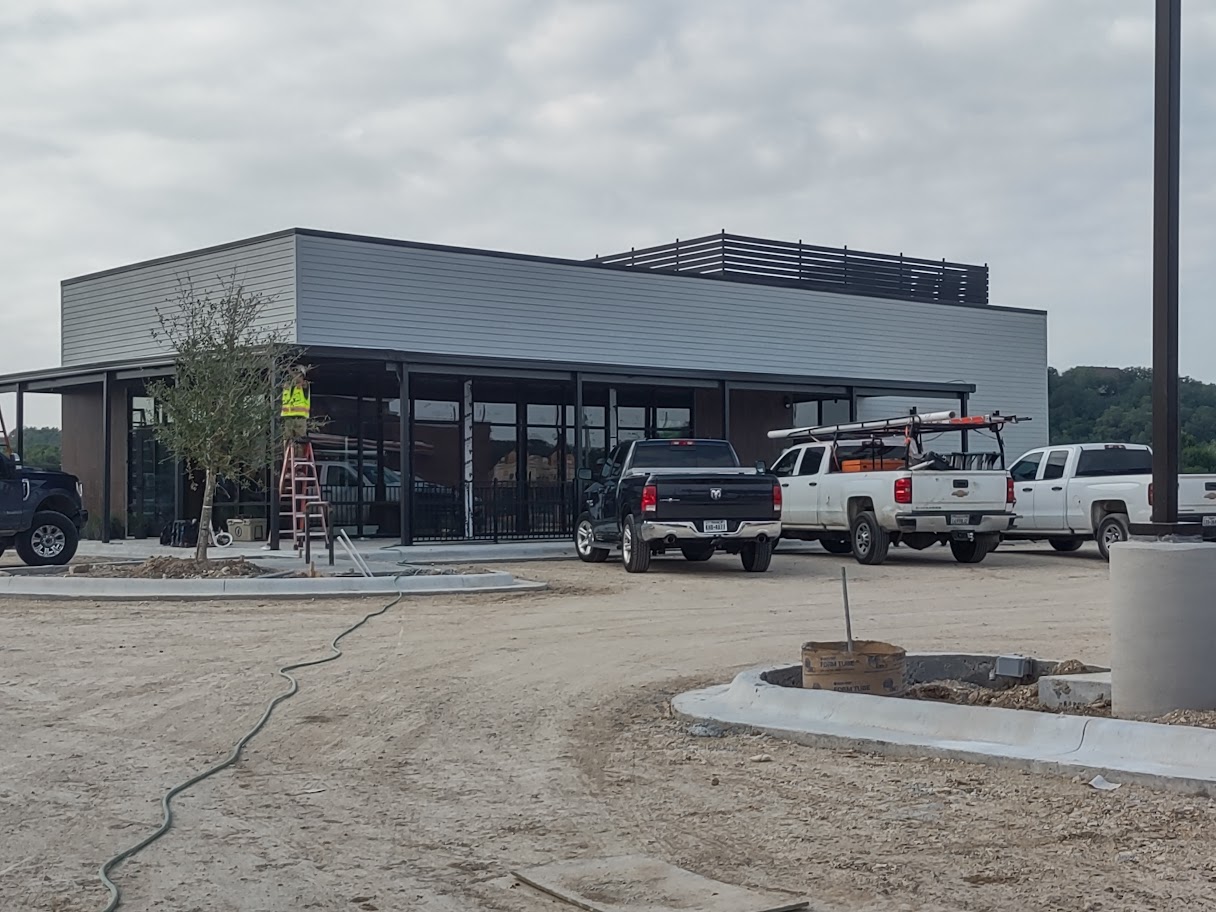 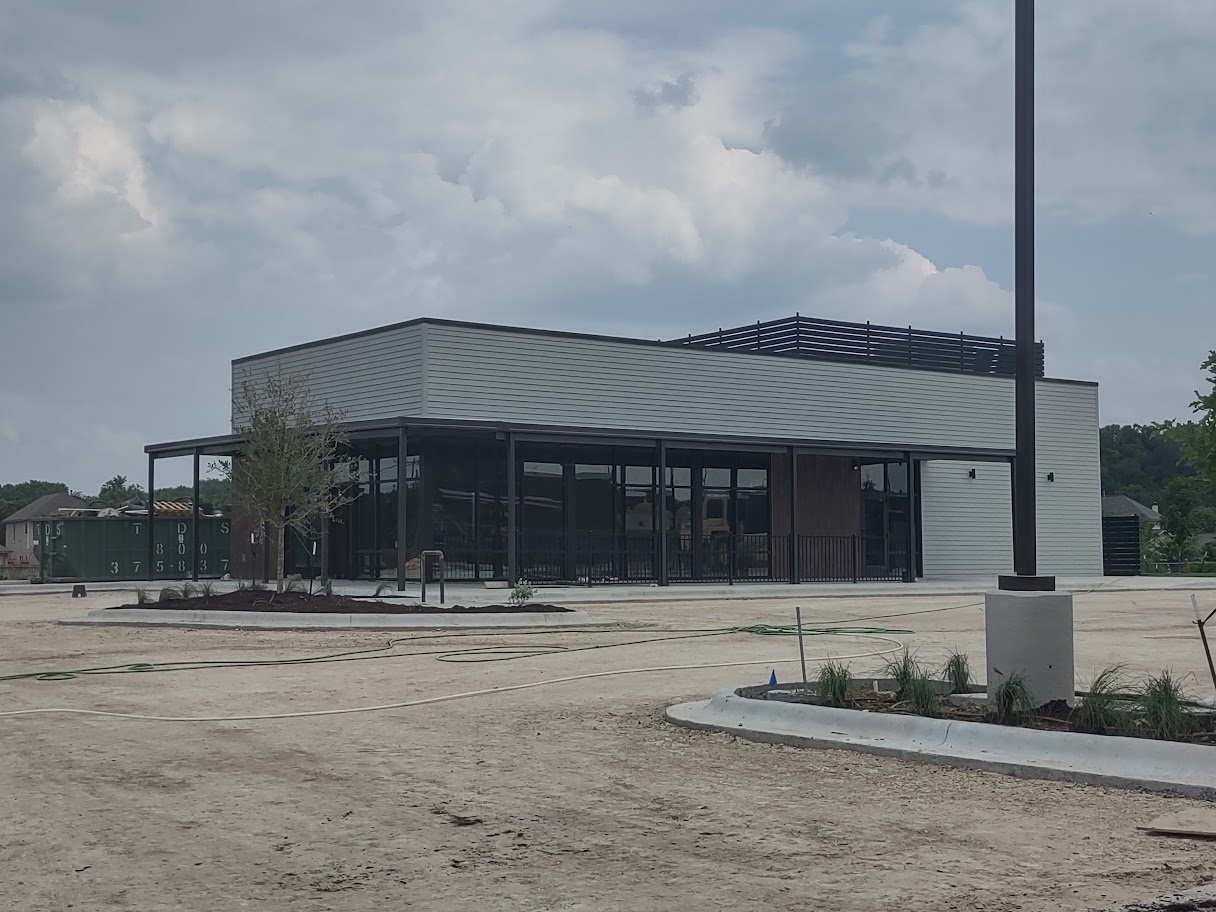 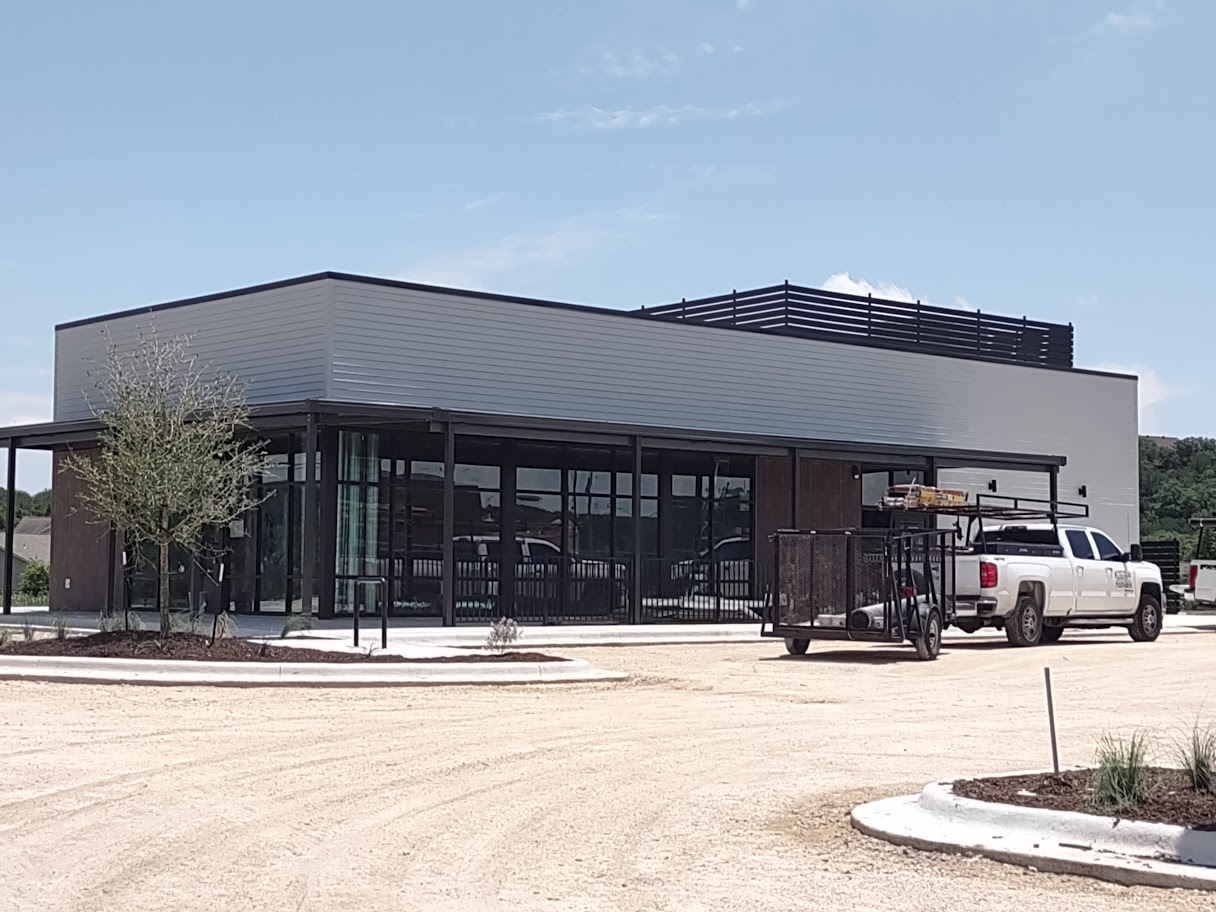 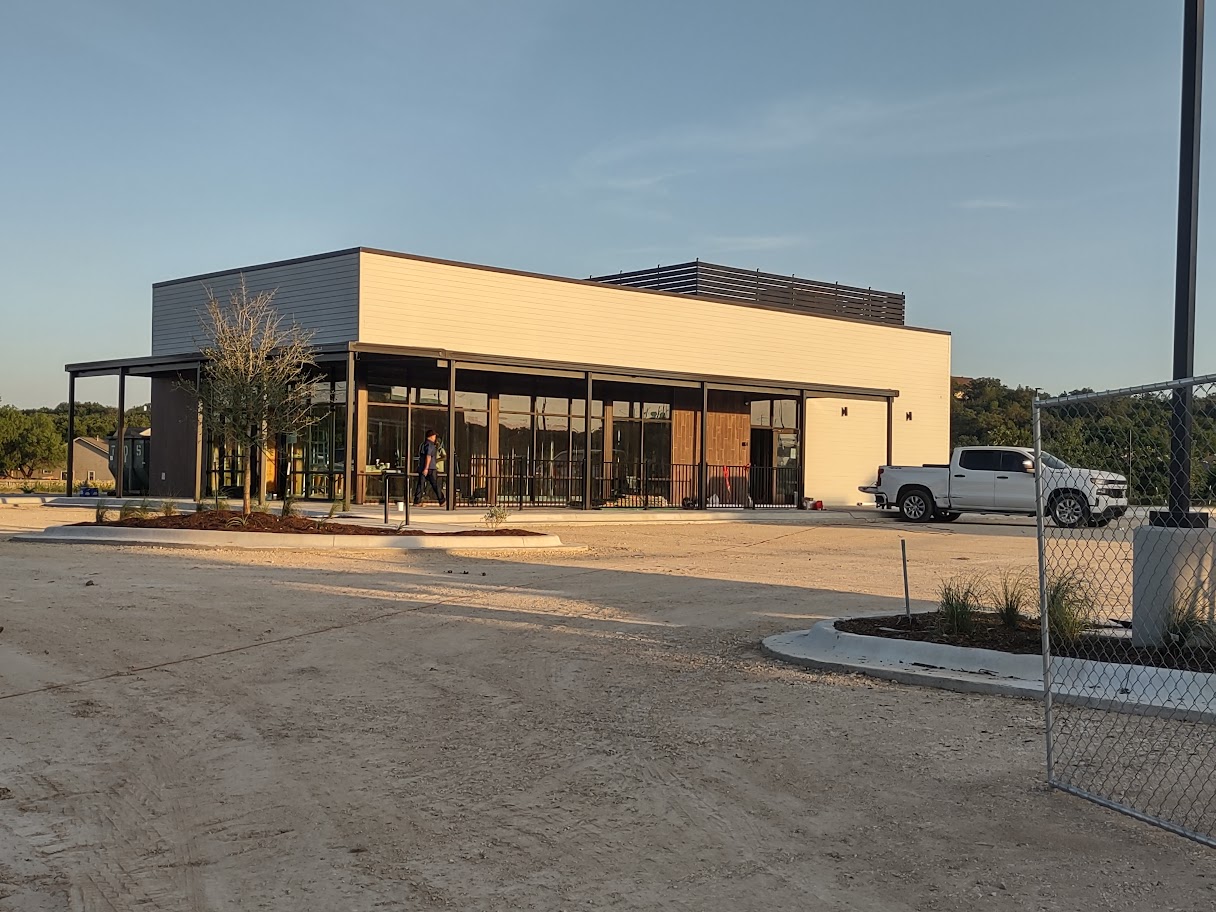 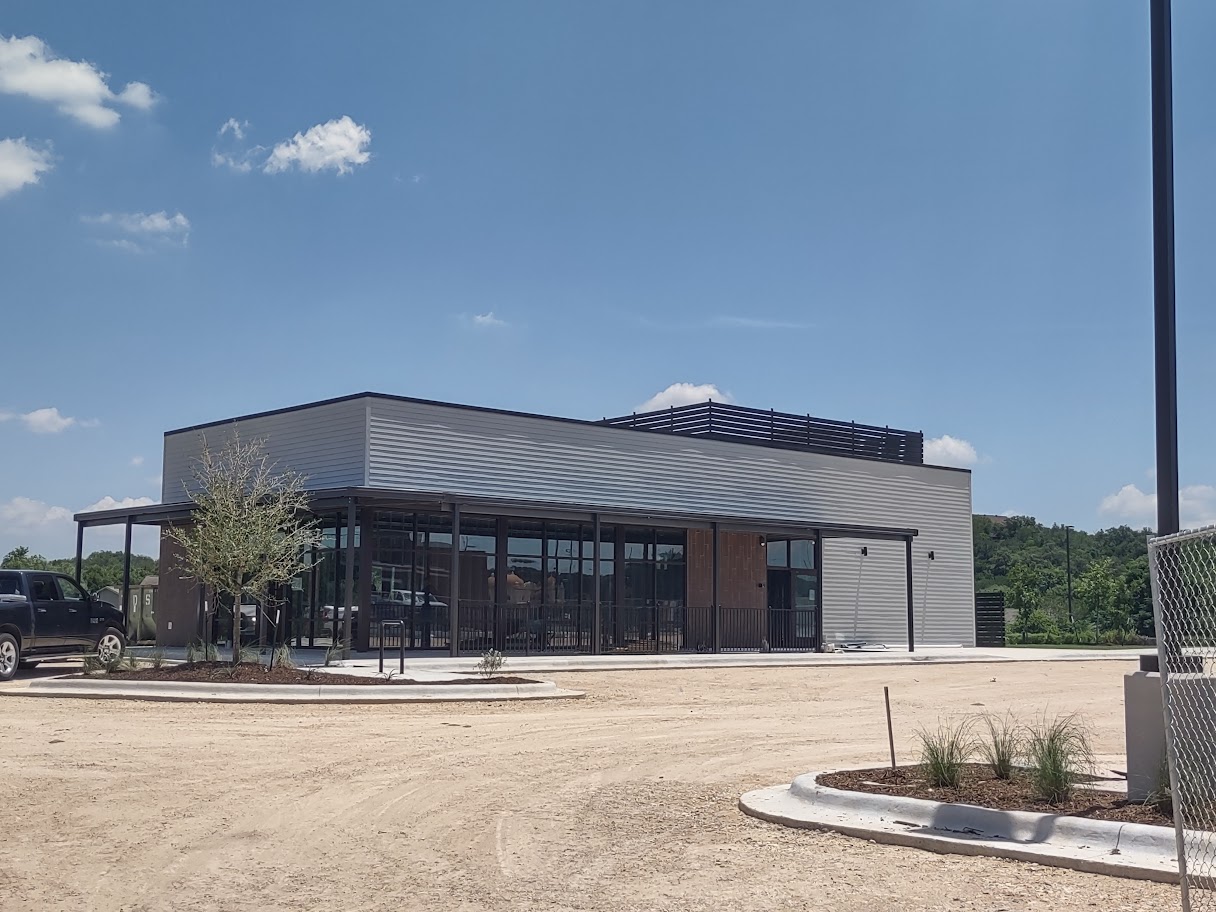 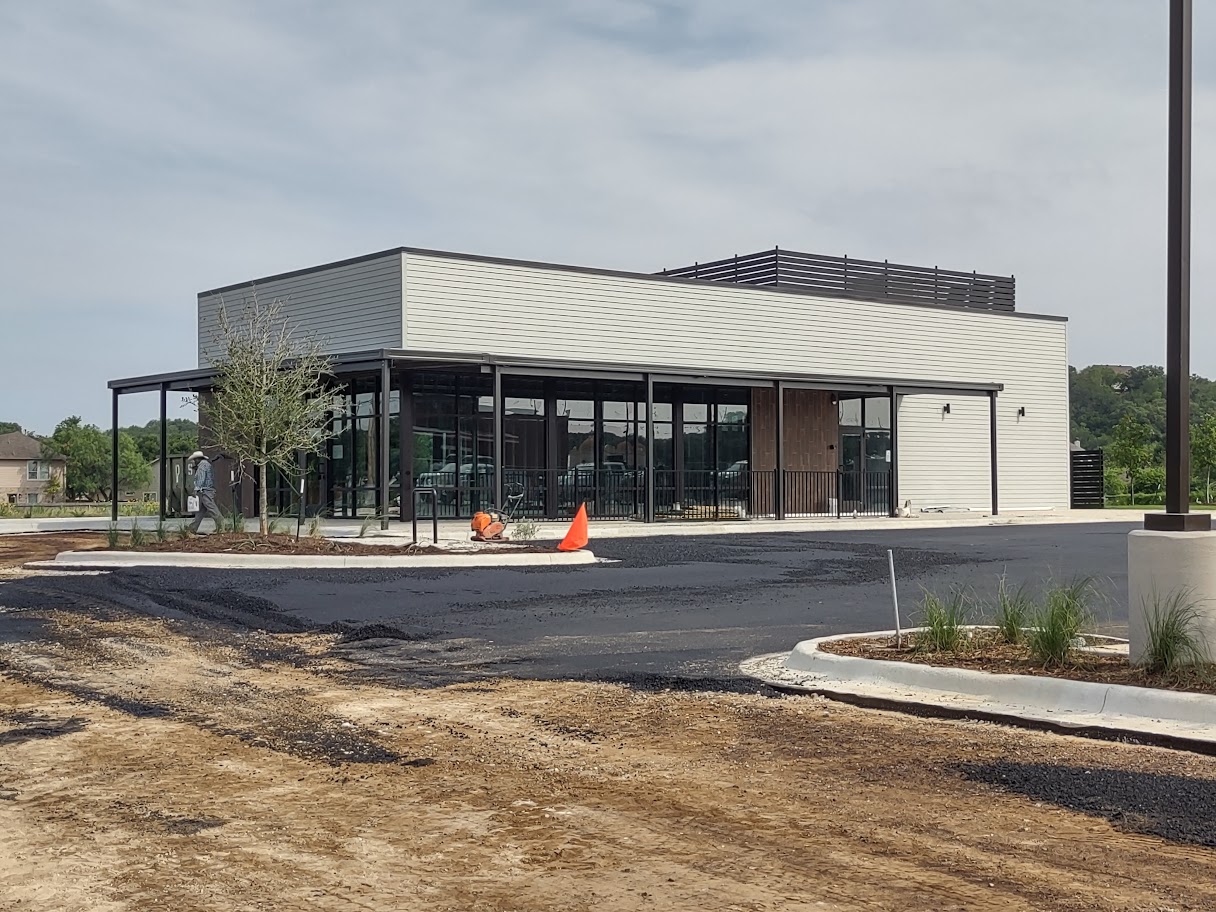 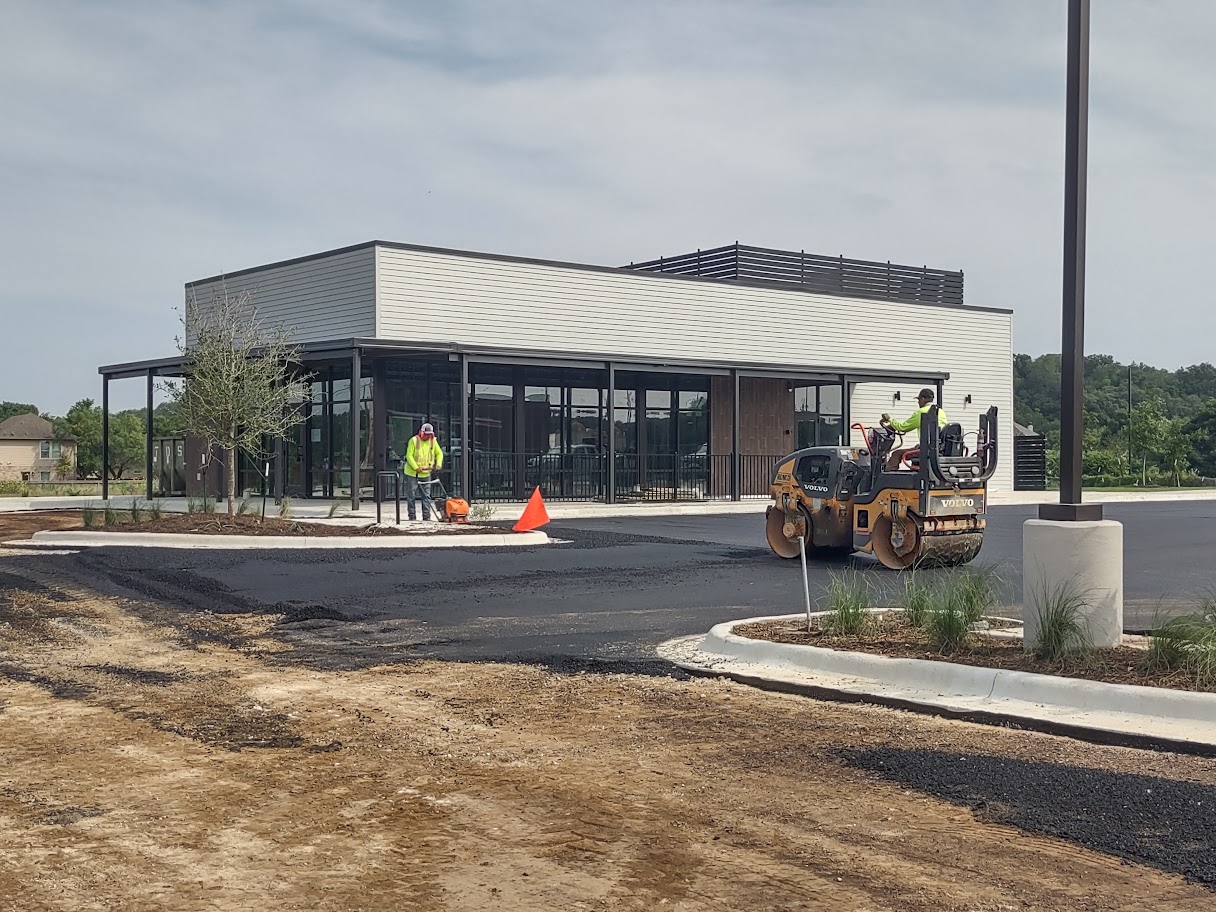 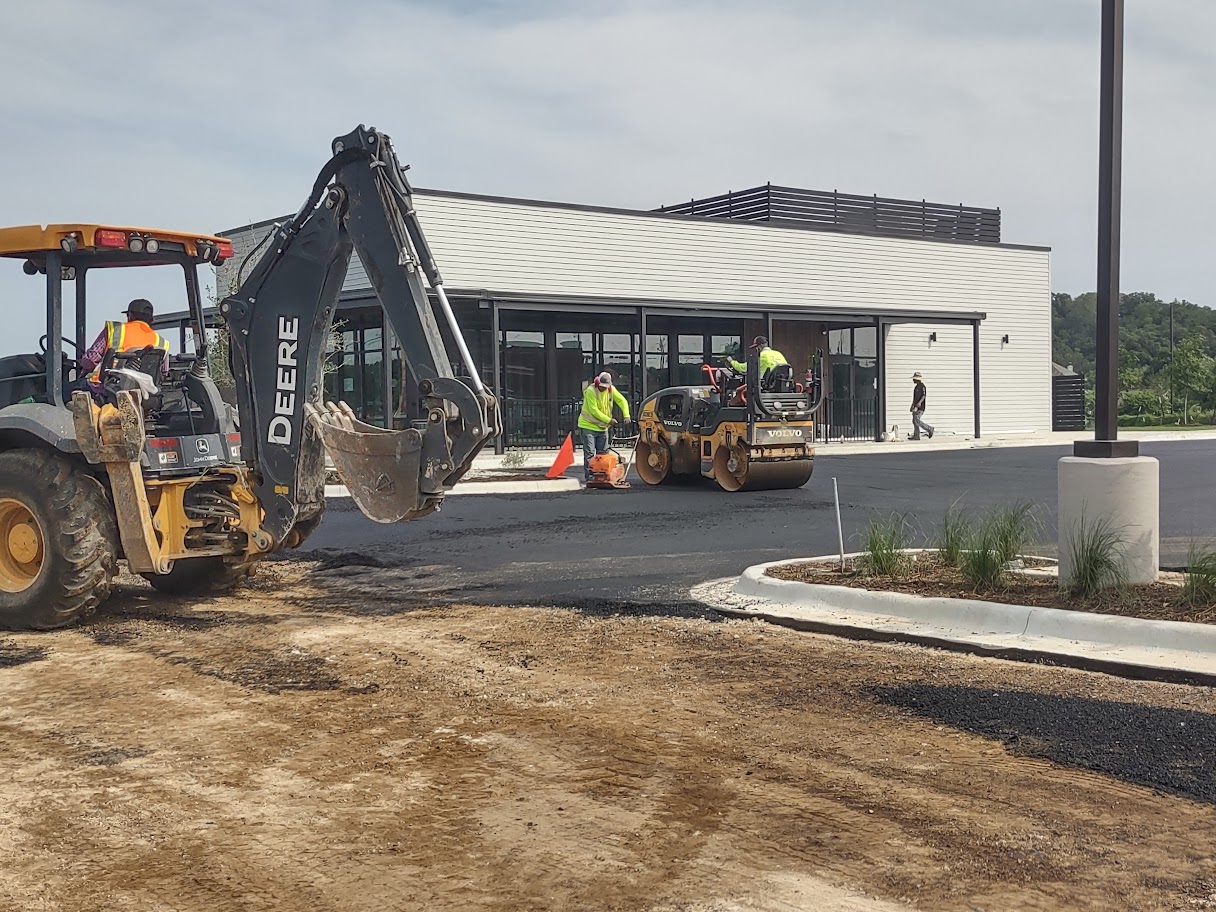 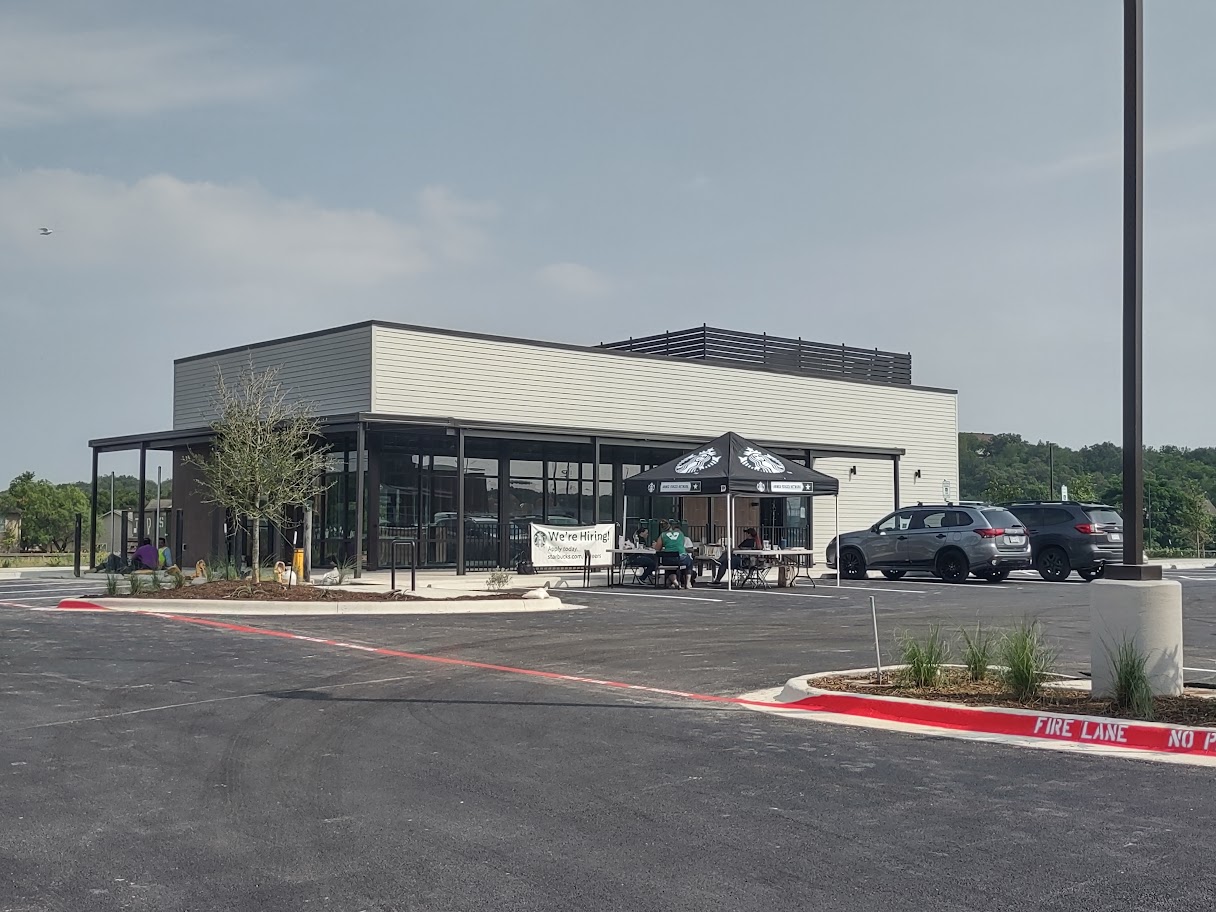 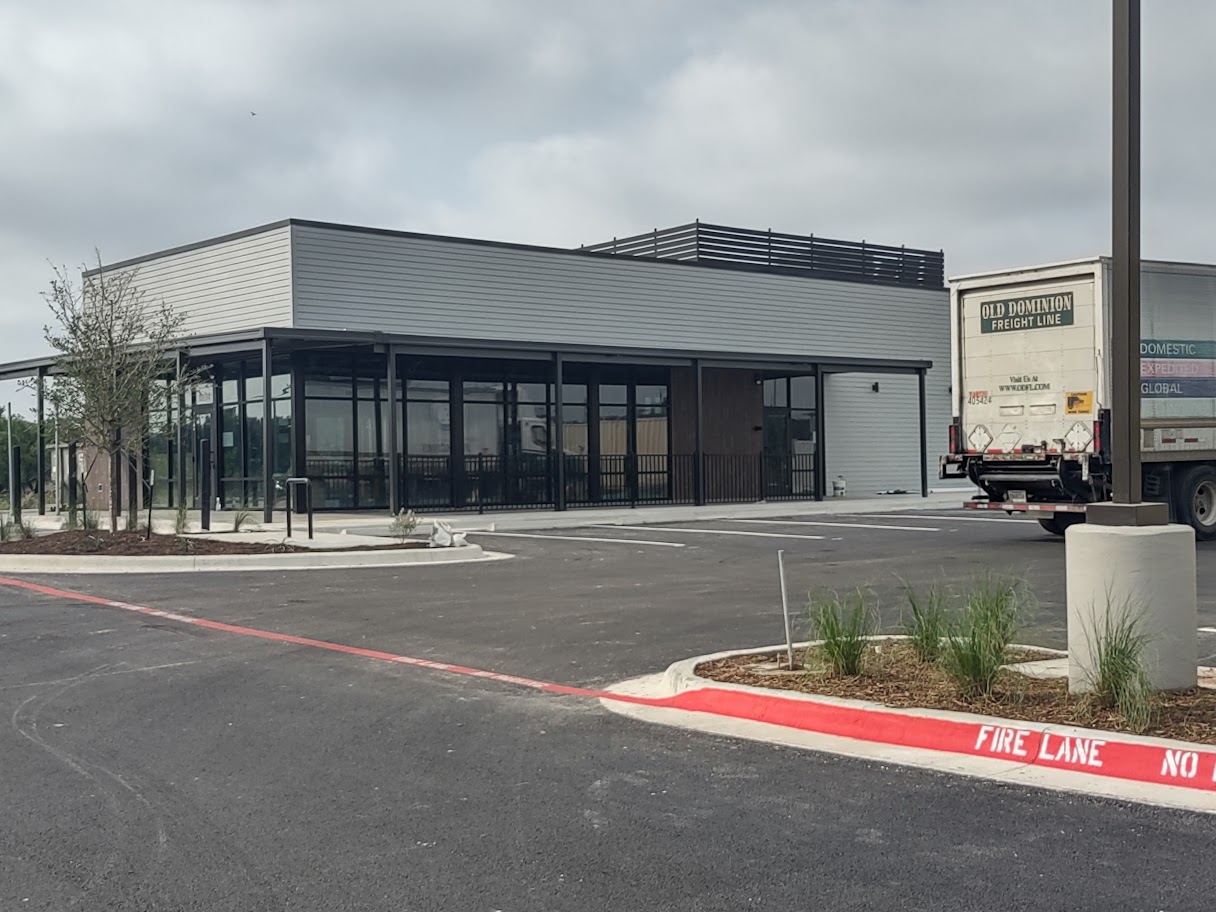 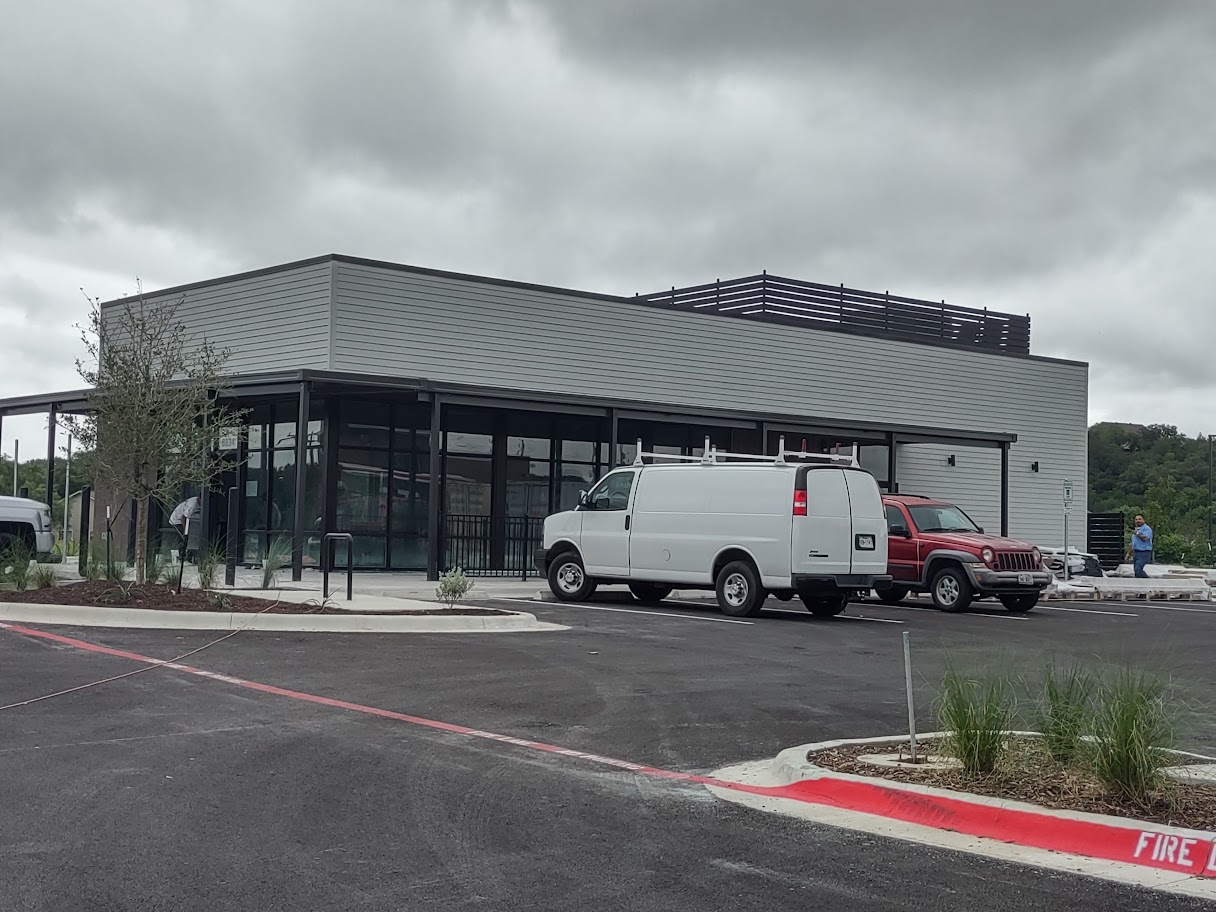 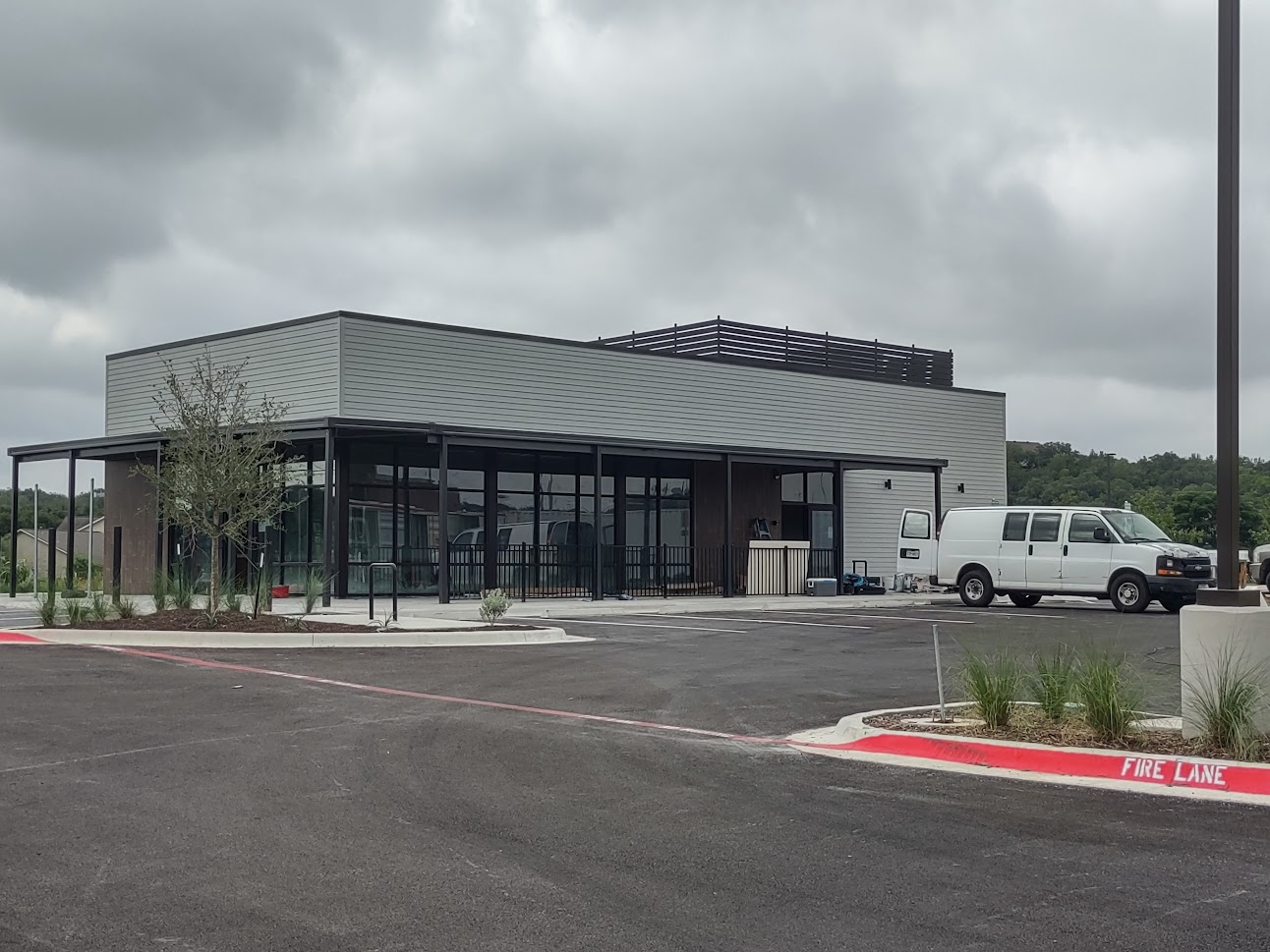 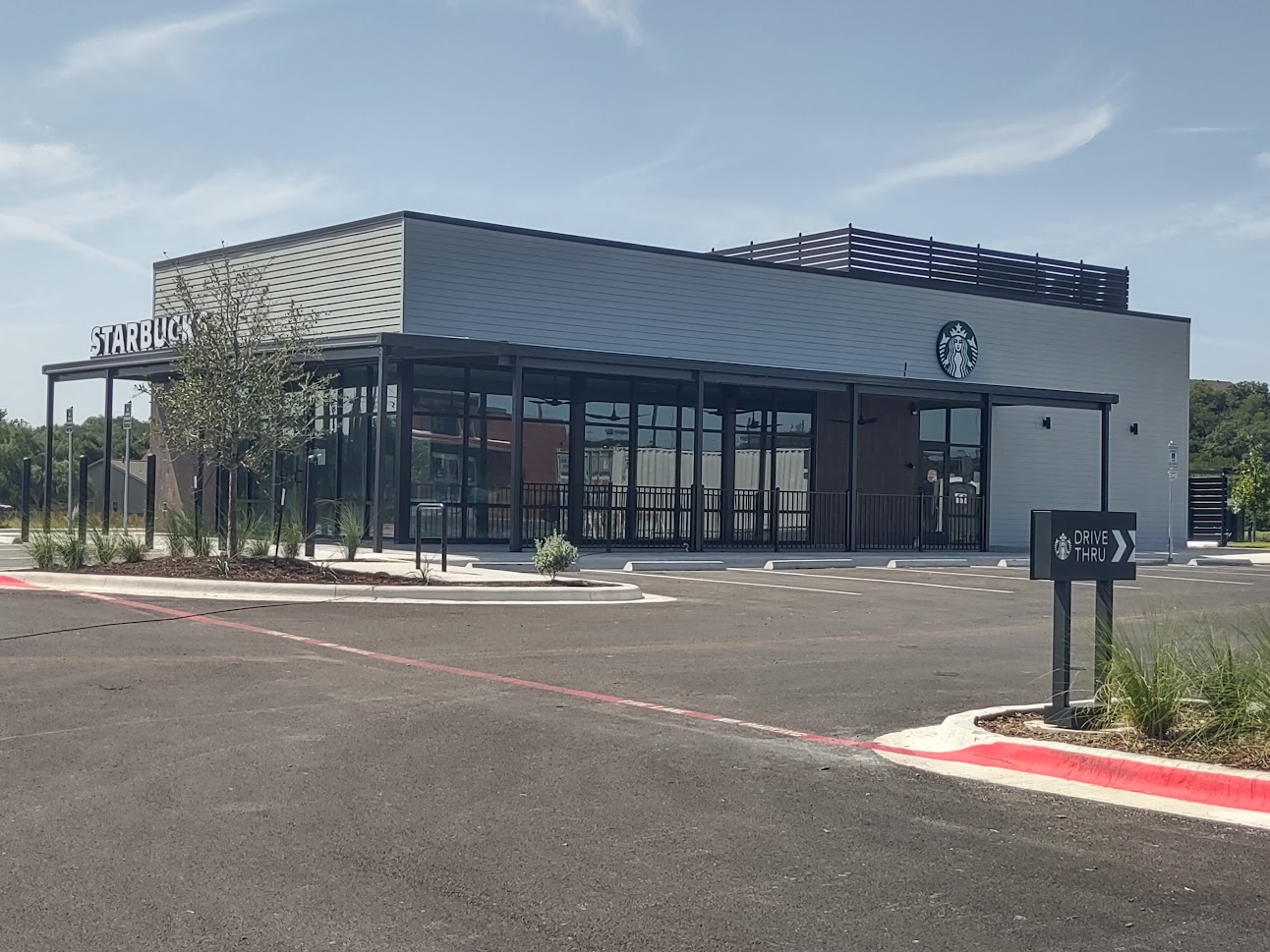 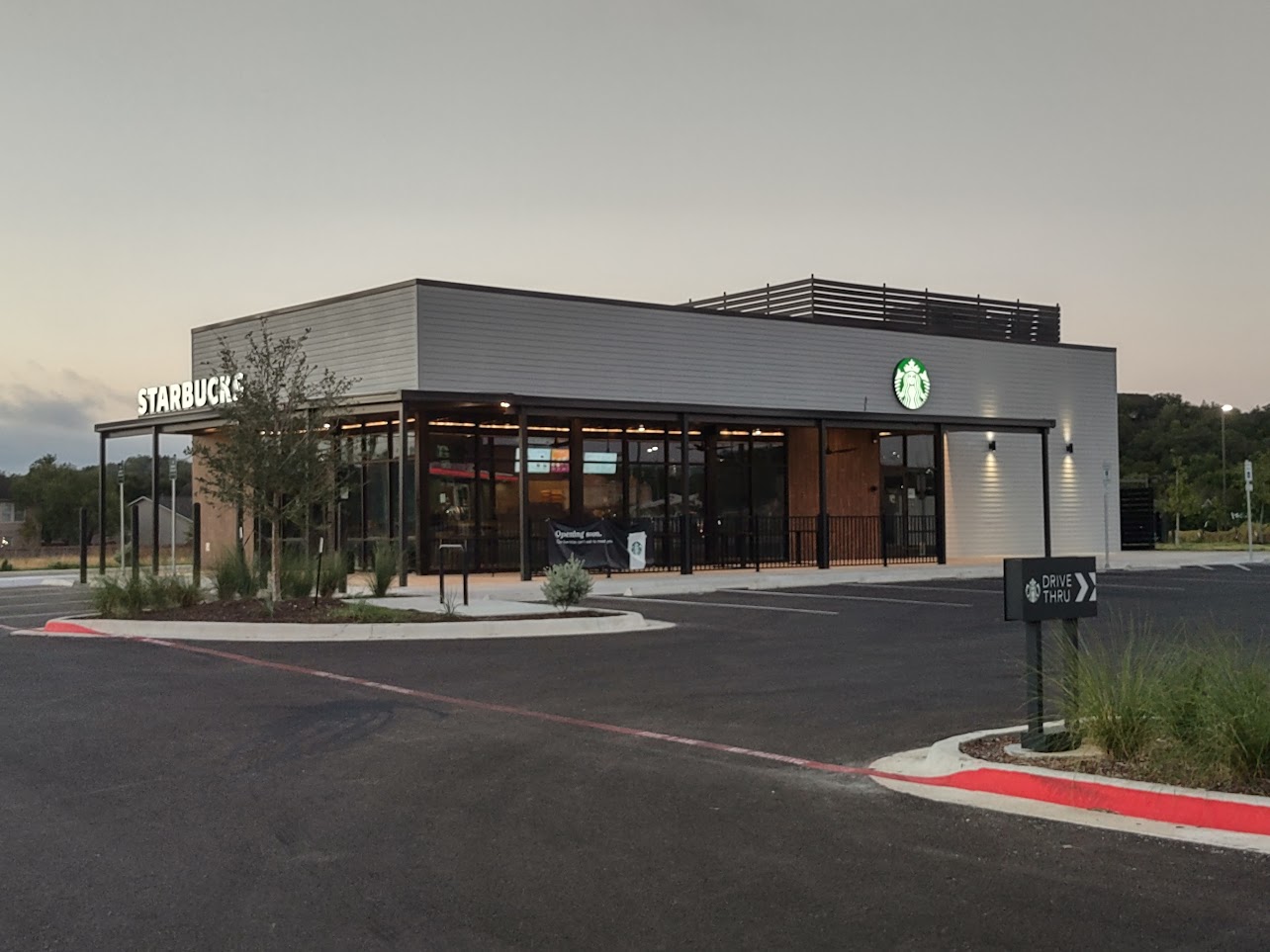 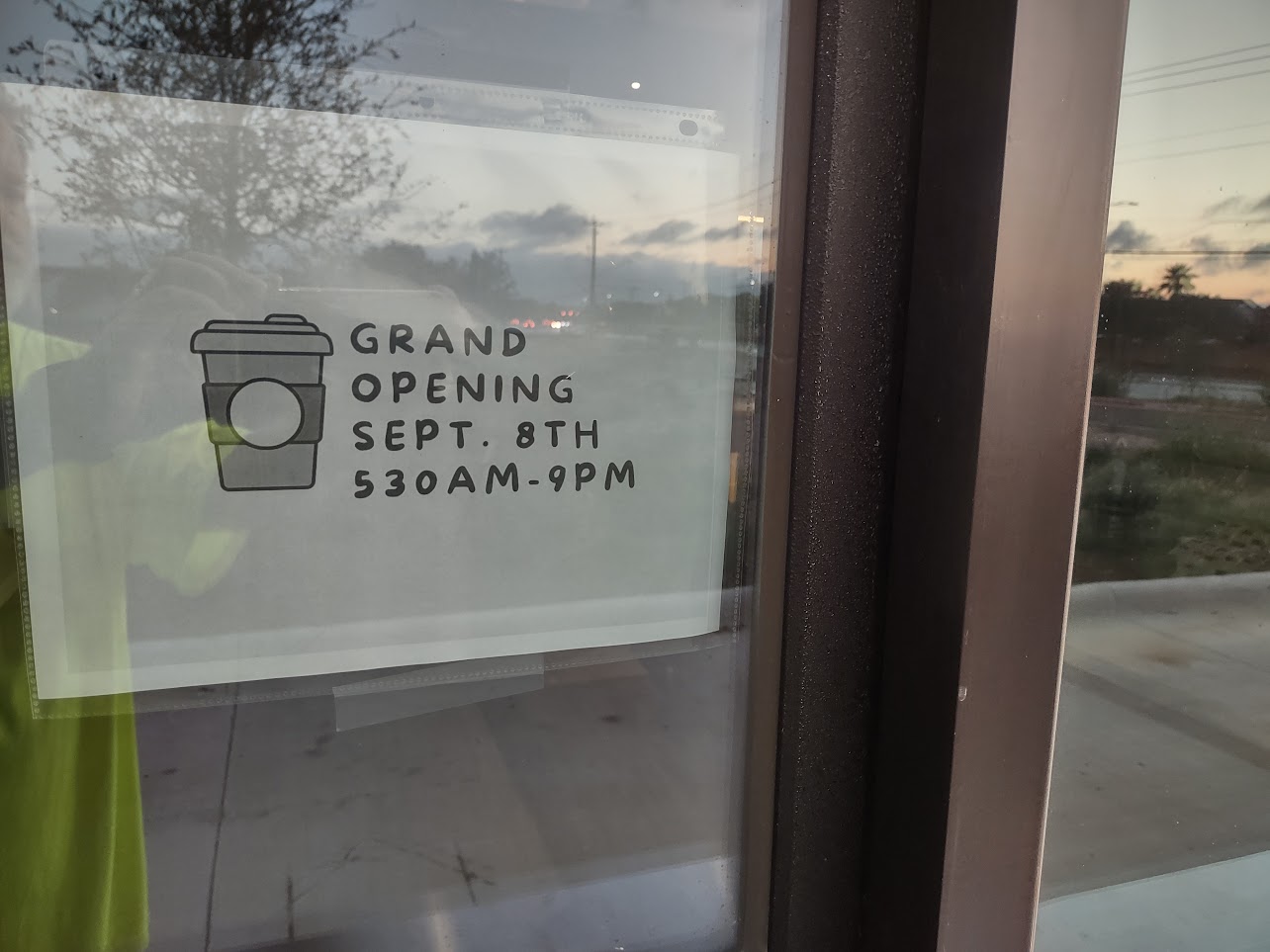 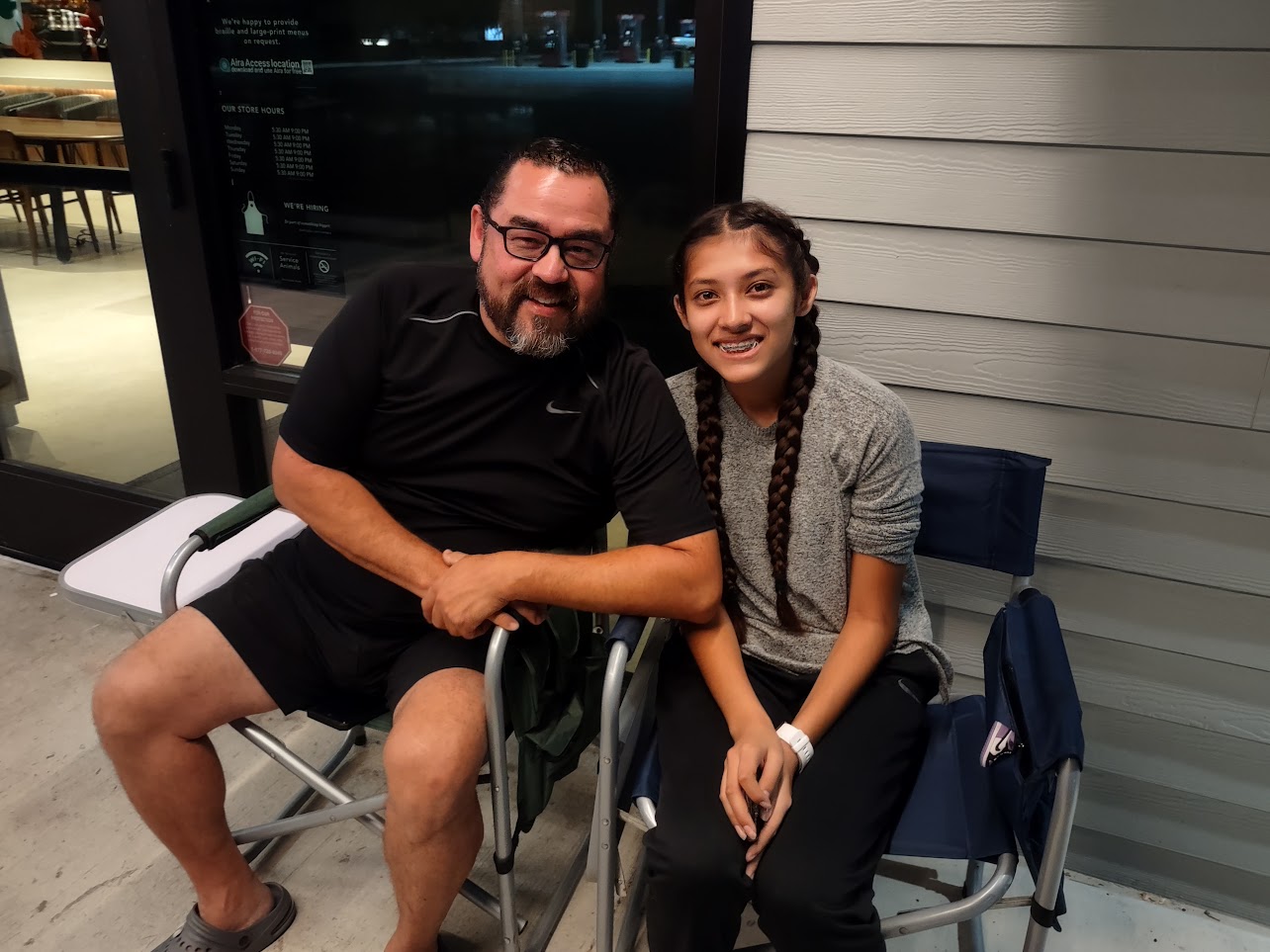